Improving
ACCESS TO TREATMENT
IN
RAJASTHAN
through
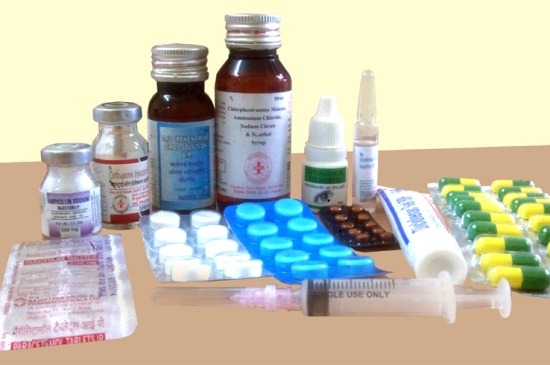 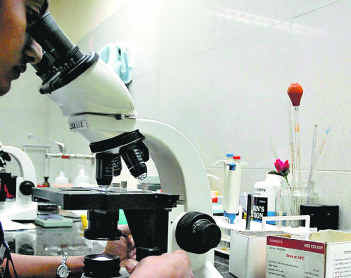 &
FREE MEDICINE
SCHEME
FREE DIAGNOSTIC
SCHEME
By:
Ajay Aswal RAS,
Executive Director,
Rajasthan Medical Services Corporation, Jaipur
HEALTH FOR ALL
Declaration of Alma-Ata, 1978
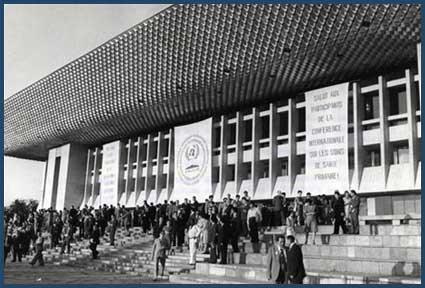 International Conference on Primary Health Care,
Alma-Ata, Kazakhstan, 1978
Problem : 1 Medicines are beyond the reach of our people.
As per WHO 65% of the Indian population lacks regular access to essential medicines.

 The expenditure on health is the second most common cause for rural indebtedness.

 Over 23% of the sick don’t seek treatment because they are not having enough money to spend.

Over 40% of hospitalized patients has to borrow money or sell their assets to get them treated.
Problem : 2 Expenditure on medicines make people poor.
Where does the money for health expenditure (in India) come from?
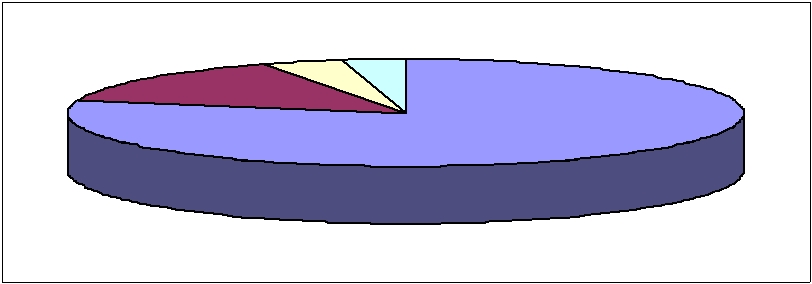 Expenditure on drug constitute about 50-80% of the health care cost.
Expenditure on health is responsible for 3% shift from APL to BPL every year.
A study by World Bank shows that as a result of single hospitalization 24% of people fall below poverty line in India.
Problem: 3 Medicines are overpriced.
(COMPARATIVE PRICES OF GENERIC AND BRANDED DRUGS)
Problem : 4 Differential Drug Pricing
MRP for 10 tabs
Rs. 27.50
Rs. 39.30
Rs. 31.50
Purchase price for 10 tabs
Rs. 2.02
Rs. 23.70
Rs. 2.27
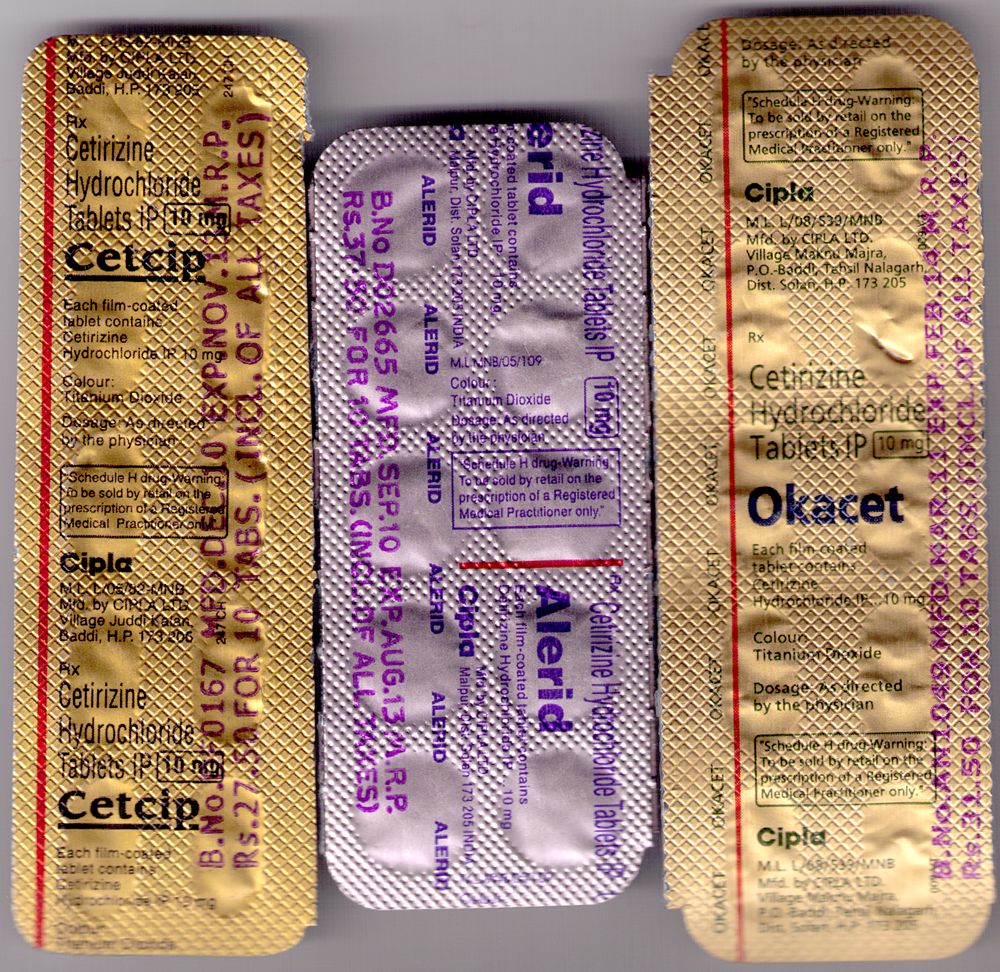 ManufacturerisCipla for all the three brands

One branded
&
Two generic
Problem : 5 Promotion of Non essential drugs
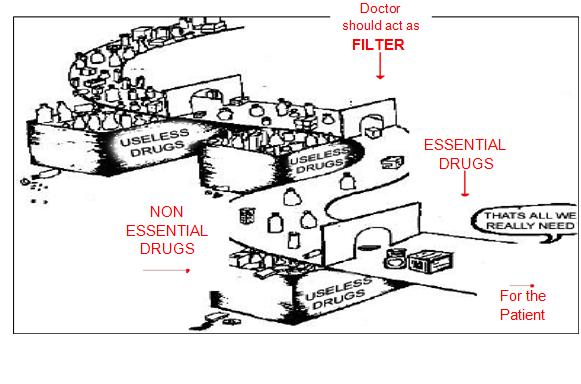 Solution
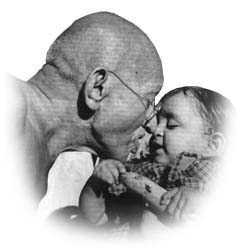 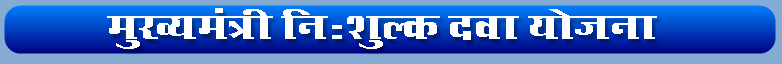 MUKHYAMANTRI NIHSHULK DAVA YOJNA
AN INITIATIVE………
                    TO SAVE LIVES
COMPONENT-1
STEPS TO MAKE DRUGS 
 AVAILABLE IN GOVT. HOSPITALS.
1. Autonomous centralized procurement agency.
ESTABLISHMENT  OF
RAJASTHAN MEDICAL SERVICES CORPORATION
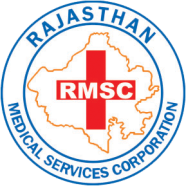 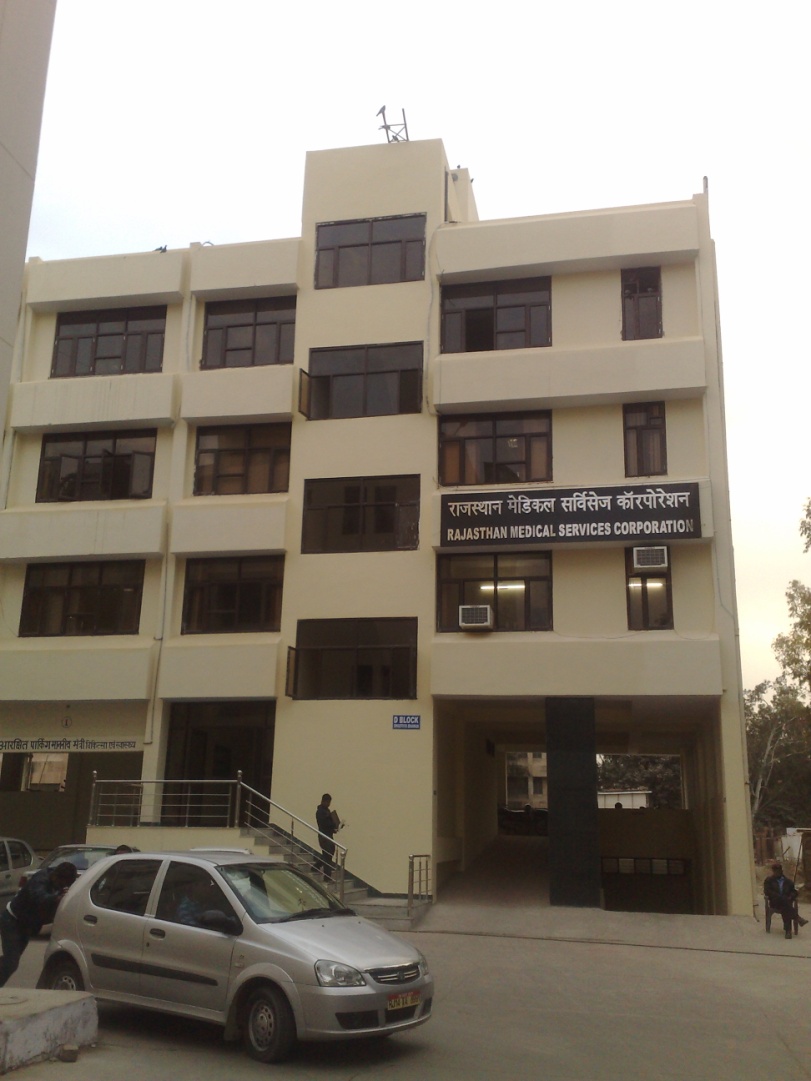 PROCUREMENT
SUPPLIES
QUALITY CONTROL
IT CELL
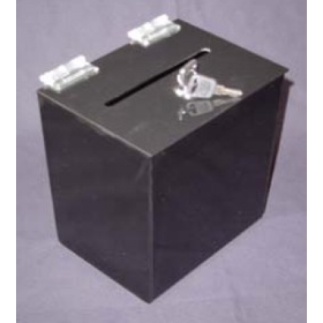 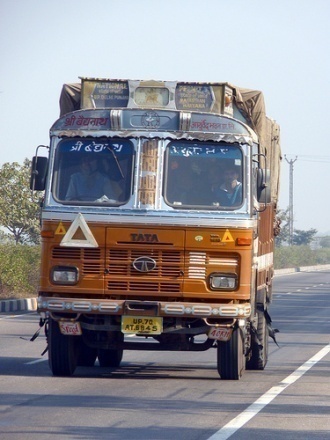 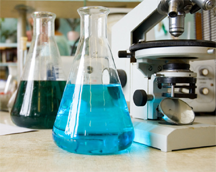 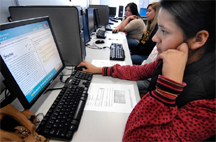 2. Identification of drugs for free essential drug list (EDL)
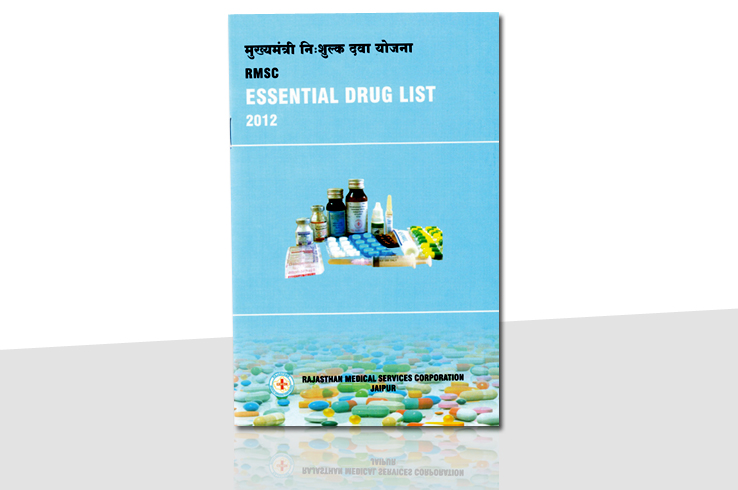 Technical Advisory Committee
has developed
the procurement list of RMSC (EDL).
3. A two-bid open transparent tendering process.
Only manufacturer/importer can participate.

Only those bidder can participate who have annual turnover more than Rs.20 Cr.

GMP Certificate.

Non-conviction certificate.

Only e-procurement  from 1st April 2012.
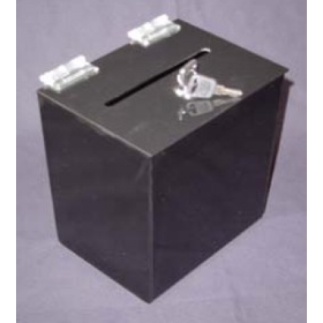 4. Warehouse at every district.
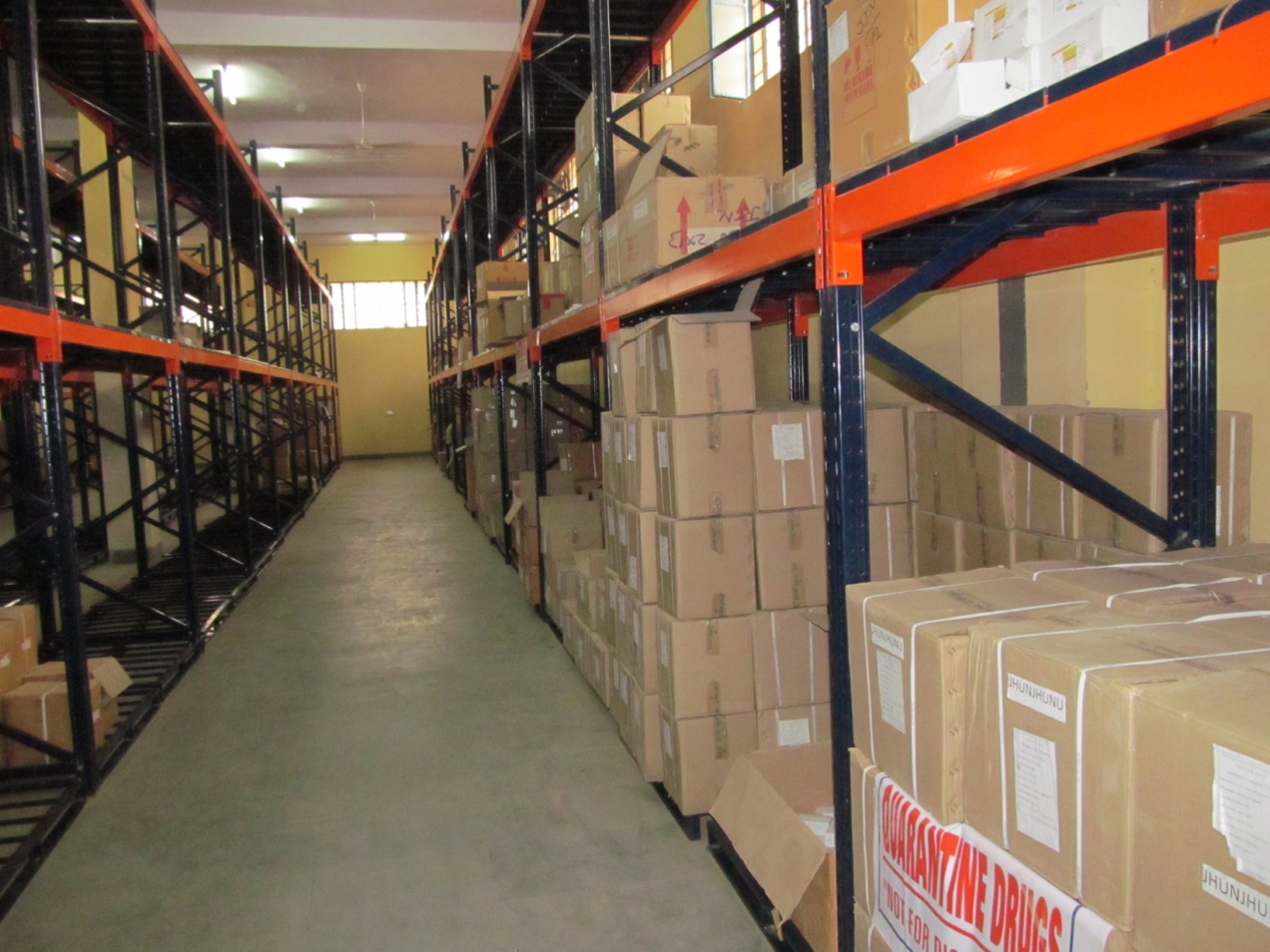 Warehouse
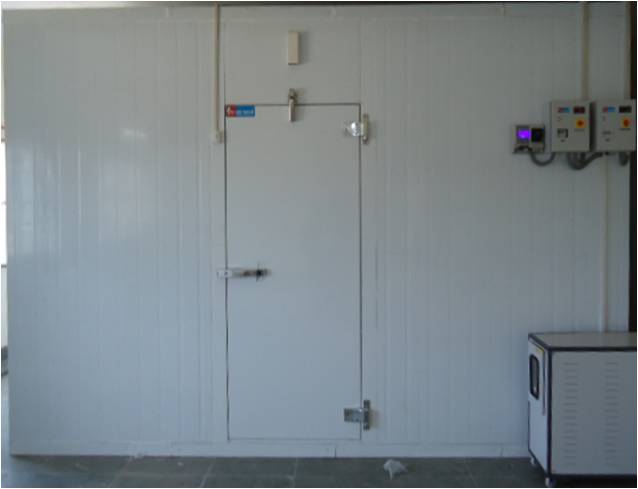 Walk in Cooler
5. Empanelled laboratories for quality testing.
Drugs are received at DDW with manufacturer’s test report.
They are stored in quarantine area.
Sample are sent to QC cell at RMSC head office.
Samples are coded & sent to empanelled labs.
RMSC has empanelled 6 NABL accredited / schedule L1 compliant labs.
Examination of samples is carried out as per pharmacopeias.
If sample is found “as of standard quality” then only drugs are issued to hospitals.
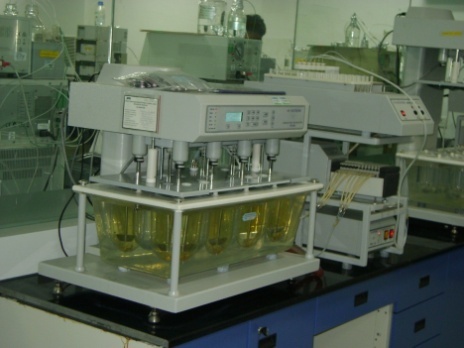 6. System for transportation of drugs
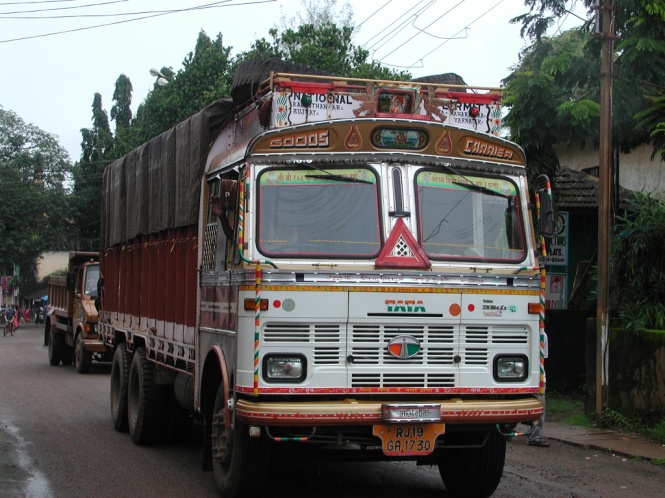 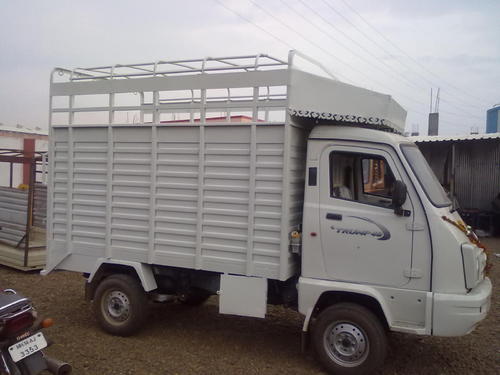 7. System for storage and  distribution of drugs in all hospitals
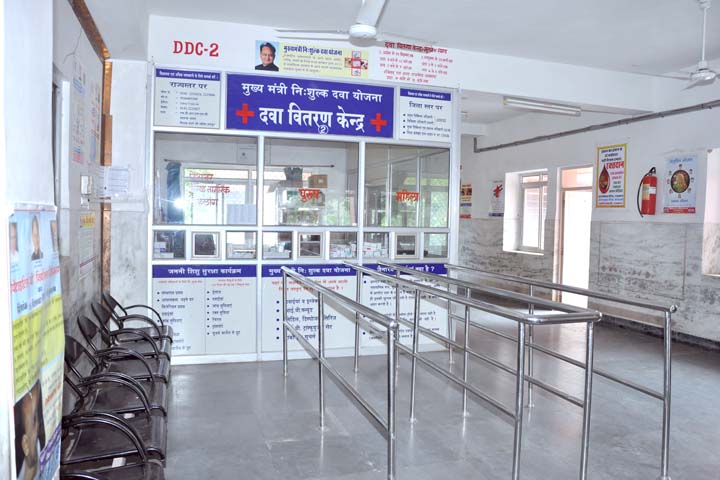 8. e-Aushadhi Software for Inventory management
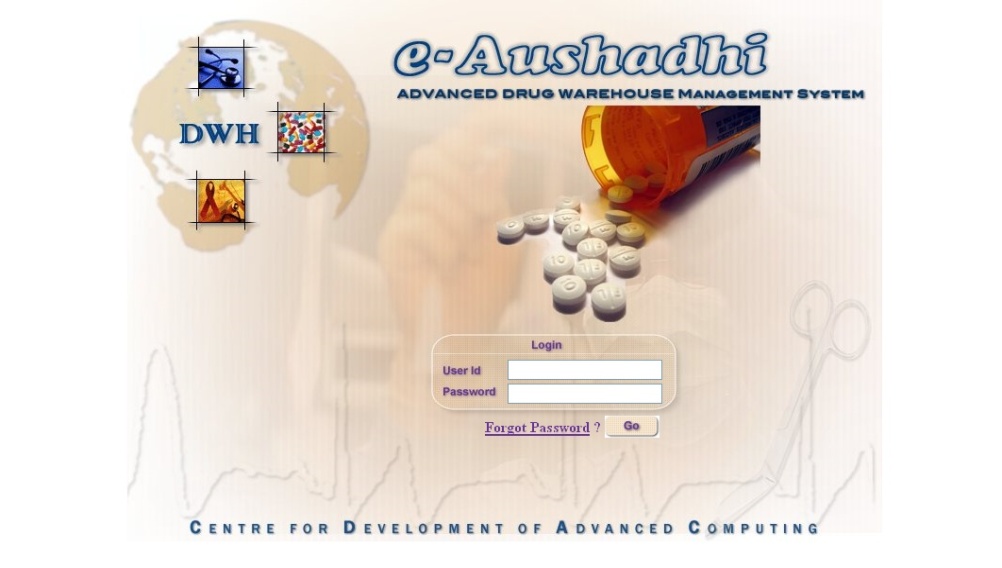 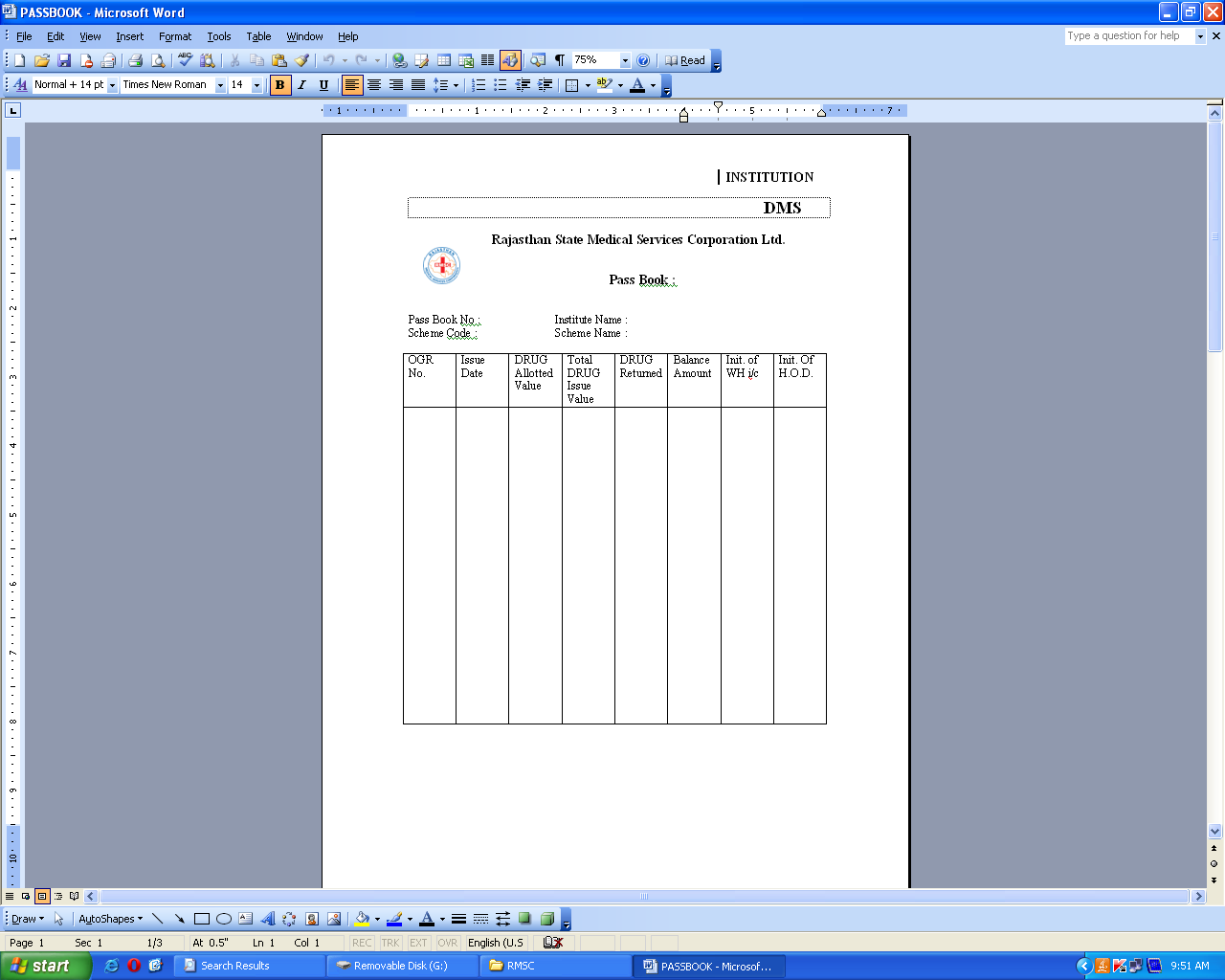 Computerized inventory management through e-Ausahdhi Software.
Drugs are issued using passbook system.
9. Transparent and prompt payment system.
Payment either through CBS (Core banking solution, anywhere 
   banking), or NEFT (National Electronic Fund Transfer) up to 
  1.00 Lac or RTGS (Real Time Gross Settlement) if more than 
  1.00 Lac.
 e- Processing of suppliers payment through e- Aushdhi 
  Software.
 Physical Cheques are not issued to any suppliers.
 Centralized payment to all stakeholders viz suppliers, 
   H.Q./DDWs staffers.
 TDS and other statutory dues etc through e-payment.
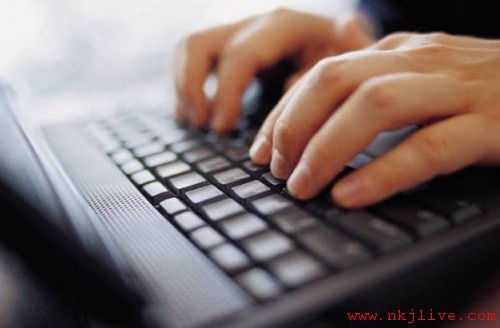 10. Sufficient funds.
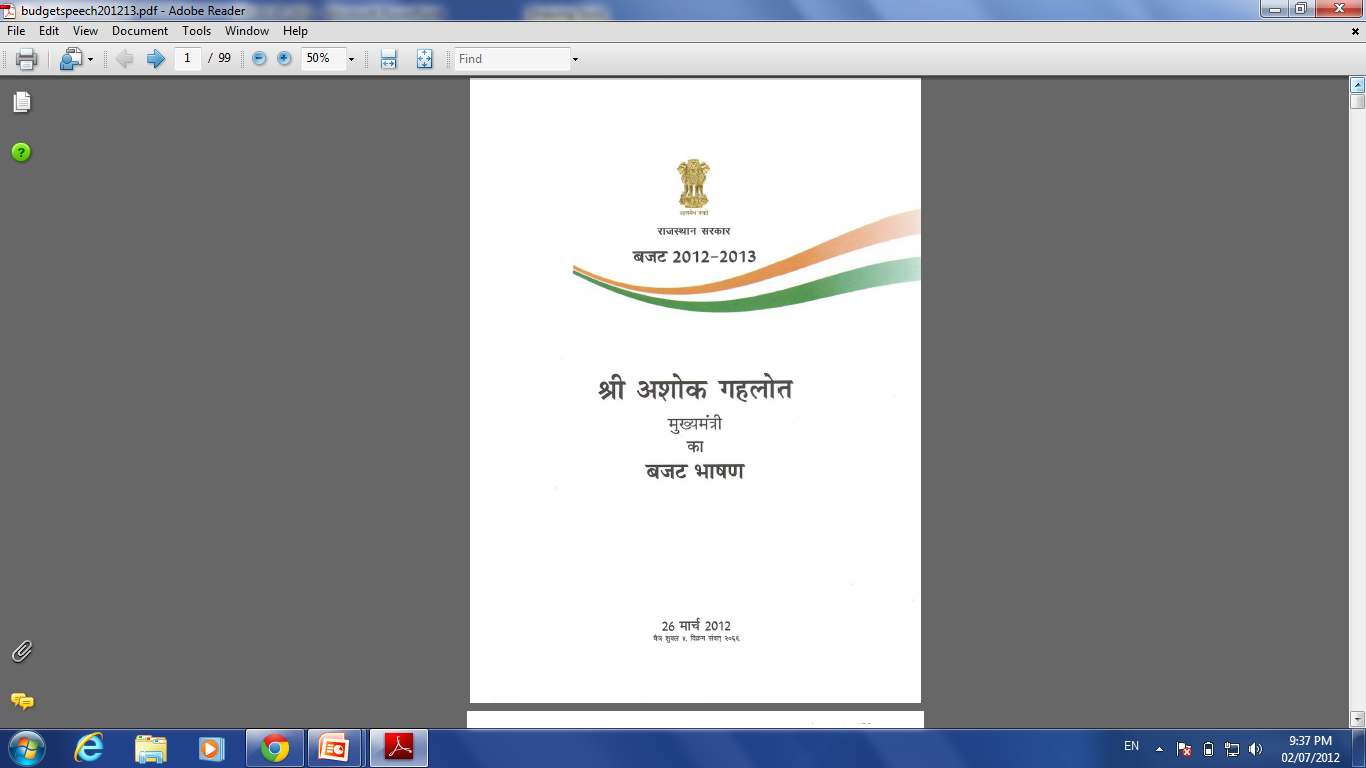 FY 2011-12  -  Rs.200 Cr.
FY 2012-13  -  Rs.300 Cr.
FY 2013-14  -  Rs.300 Cr.
COMPONENT-2
 STEPS TO CHANGE PRESCRIPTION BEHAVIOUR OF DOCTORS.
1. Sensitization about the poor and orientation of Doctors about rational use of drugs (RUD).
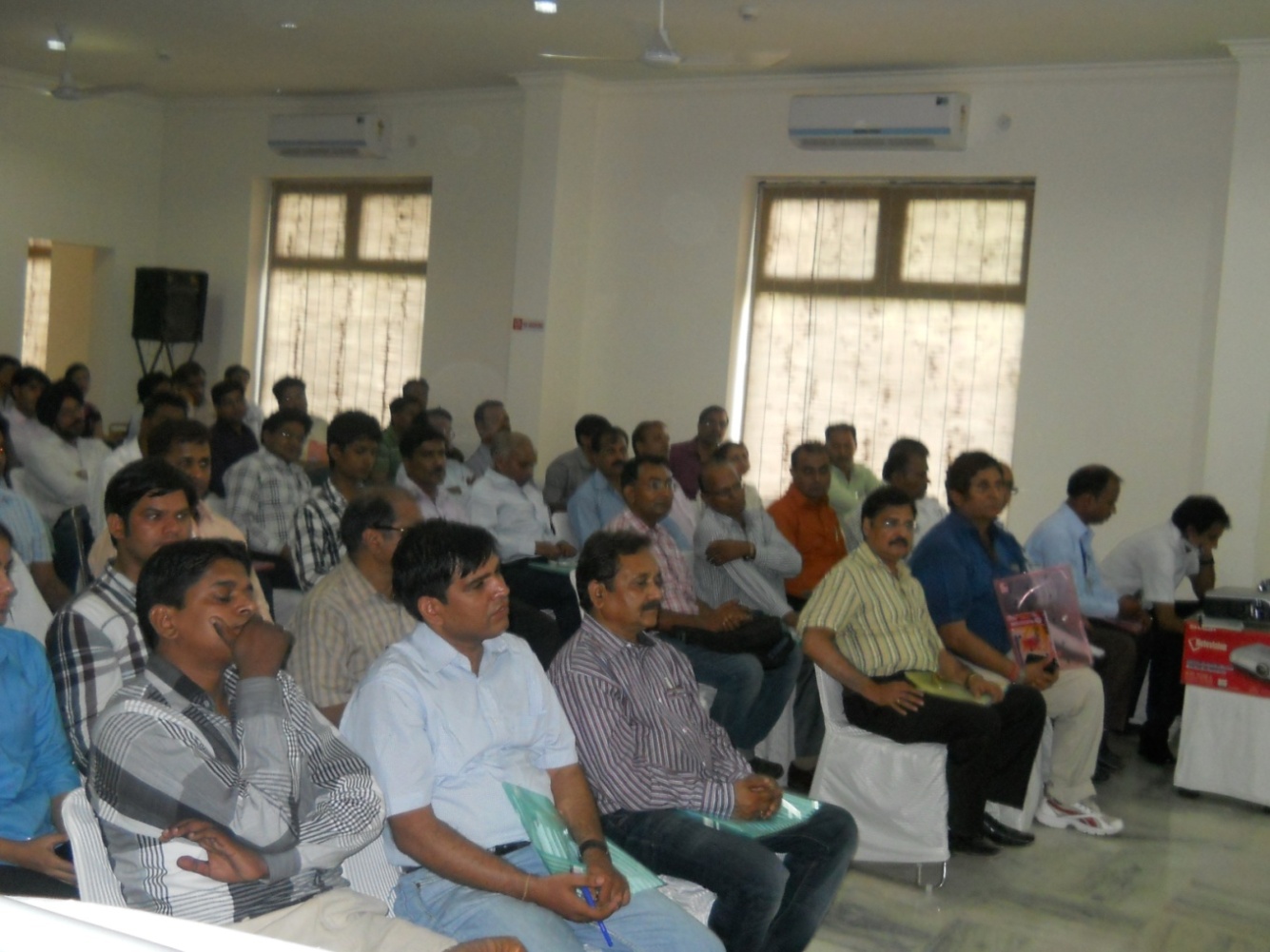 Seminars,
Conferences
&
Review meetings
2. Write prescription on self carbonated double prescription slip.
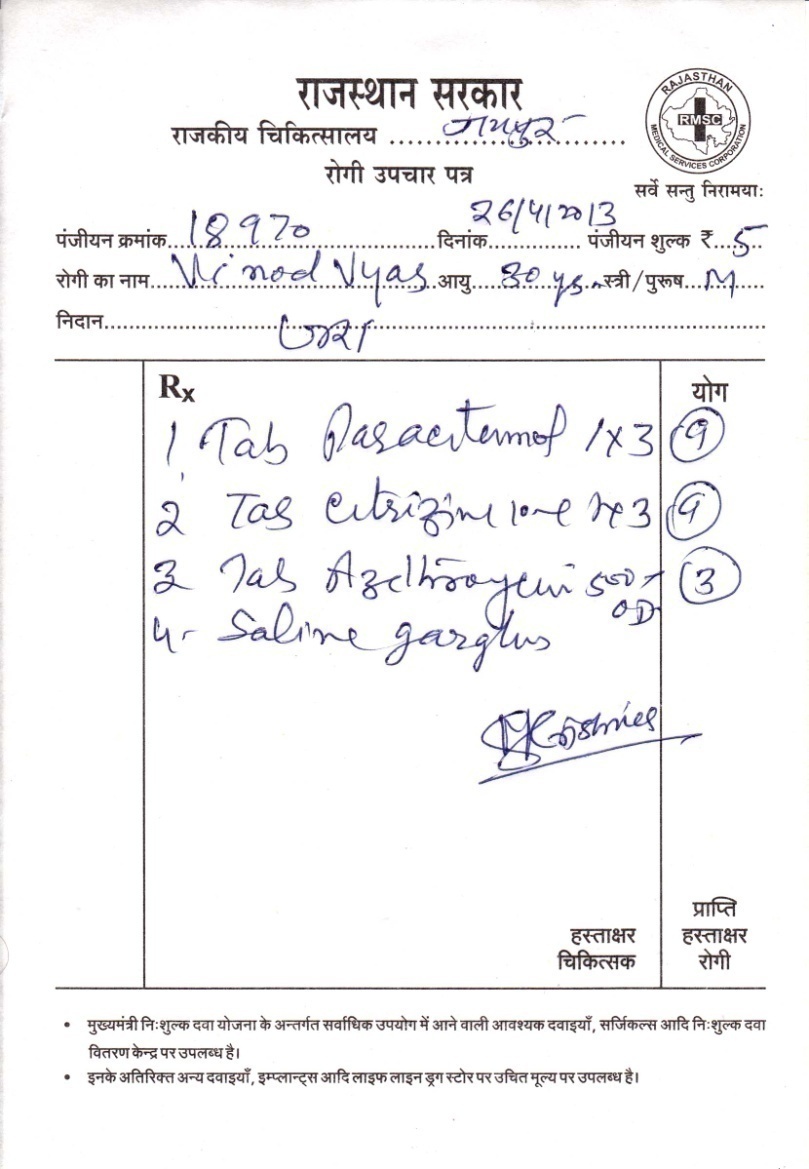 3. Diagnosis must be written
4. Write Generic / Salt names.
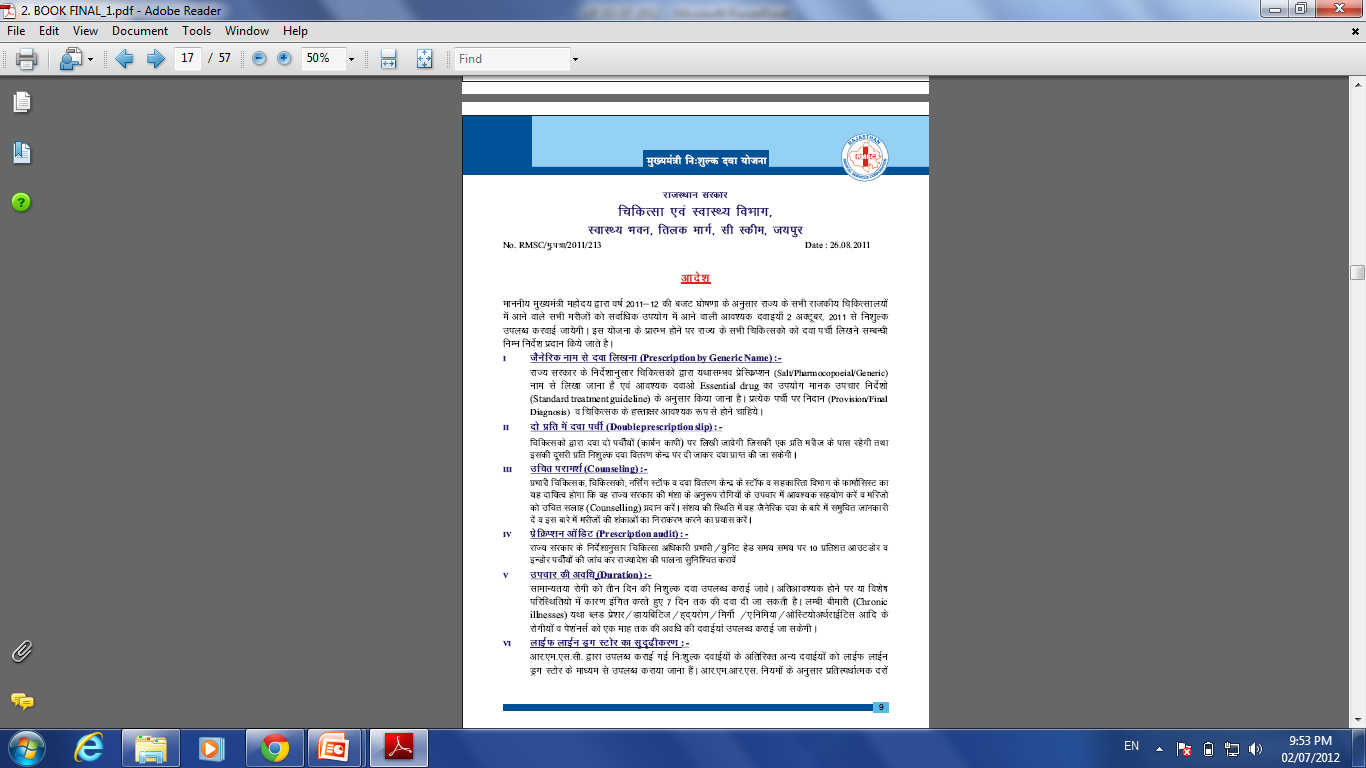 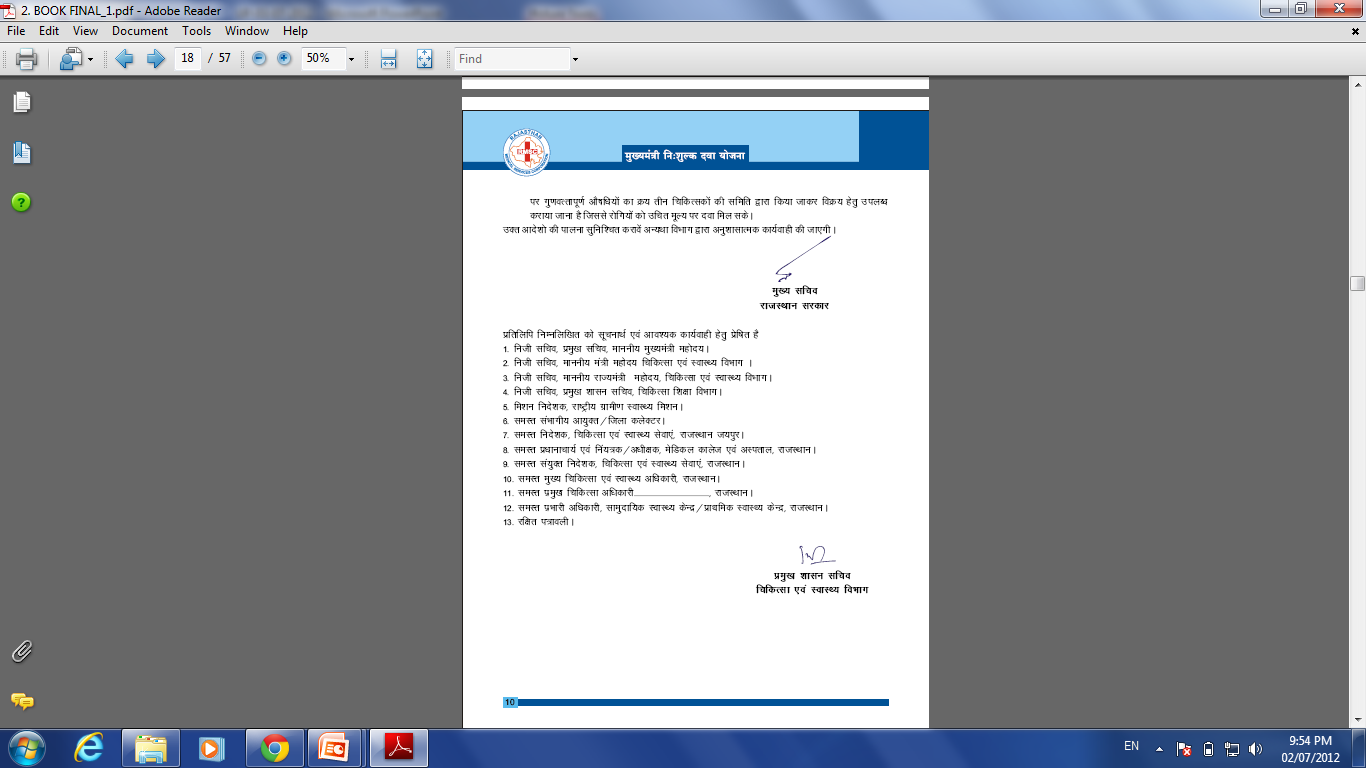 5. Use out of Essential Drug List.
6. Follow Standard Treatment Guidelines.
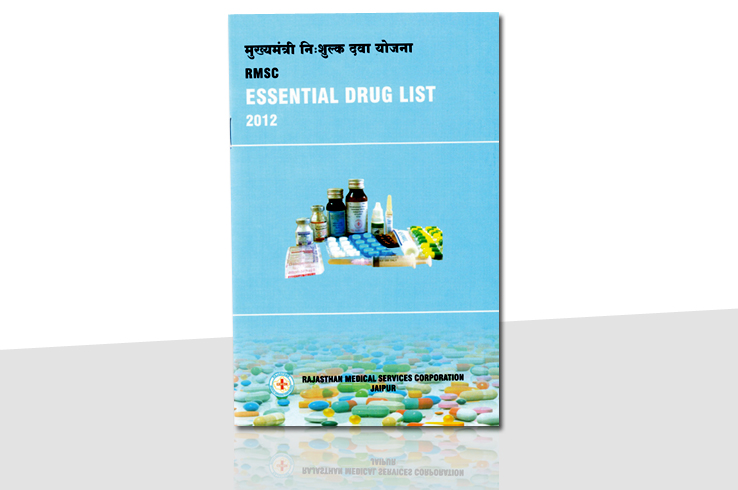 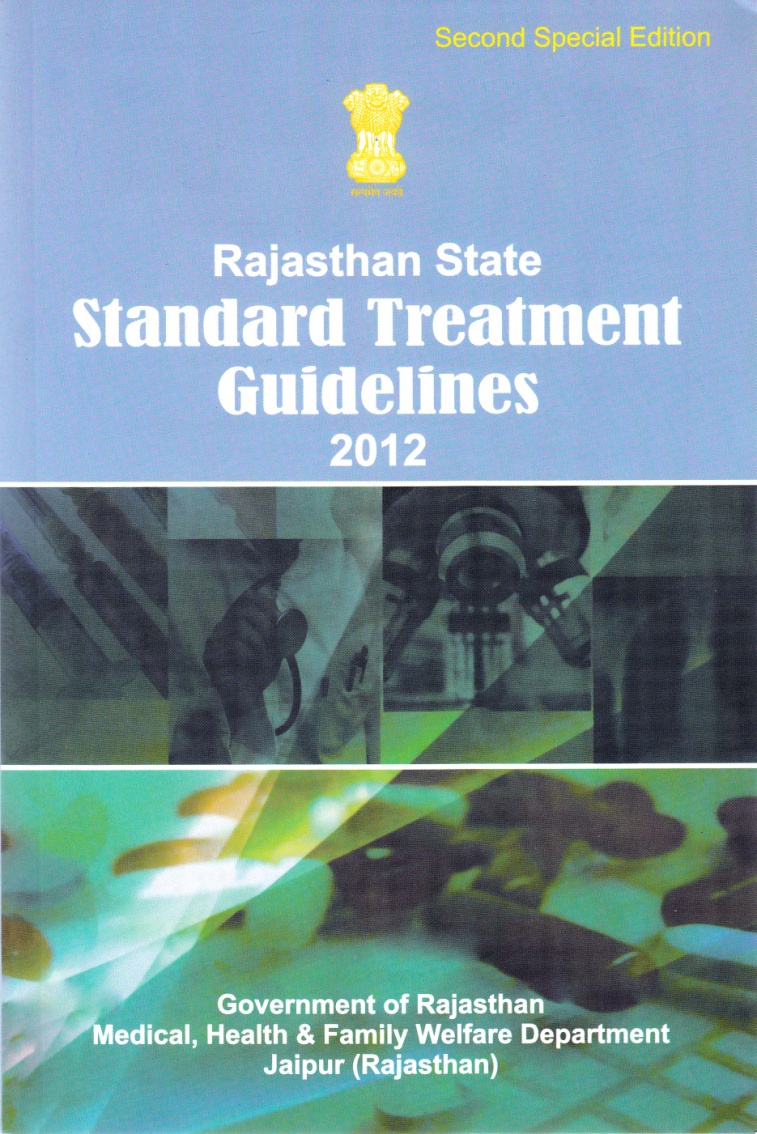 7.
Constitution of Drug and Therapeutics Committee.
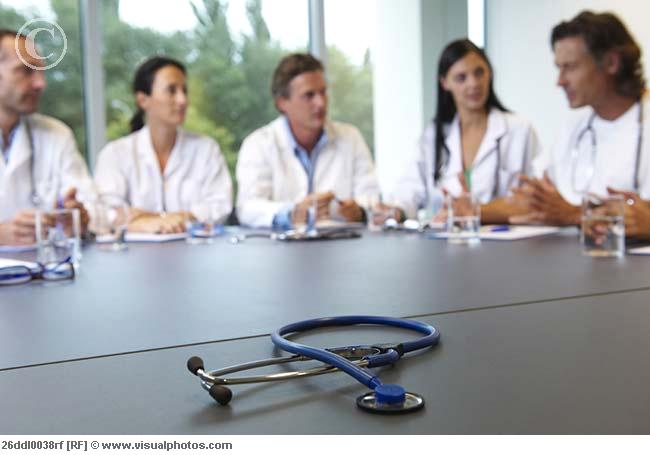 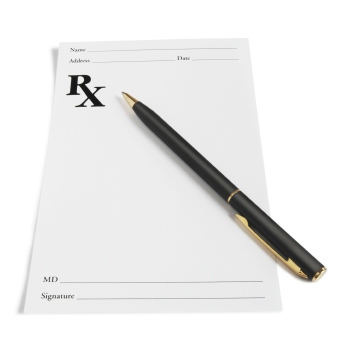 8.
Prescription Audit.
9. Computerized drug dispensing up to PHCs
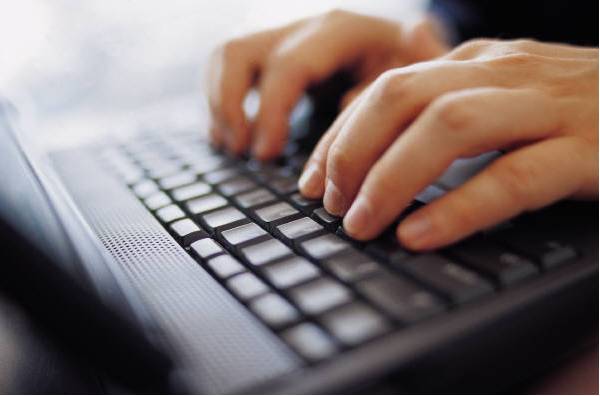 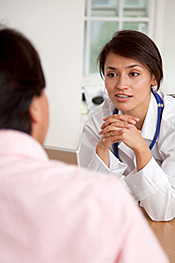 10. Patient counselling
DRUG AVAILABILITY
WHAT DO WE GIVE CURRENTLY ?
Along with 71 National Program Drugs supplied by GoI
30 types of ANTIBIOTICS
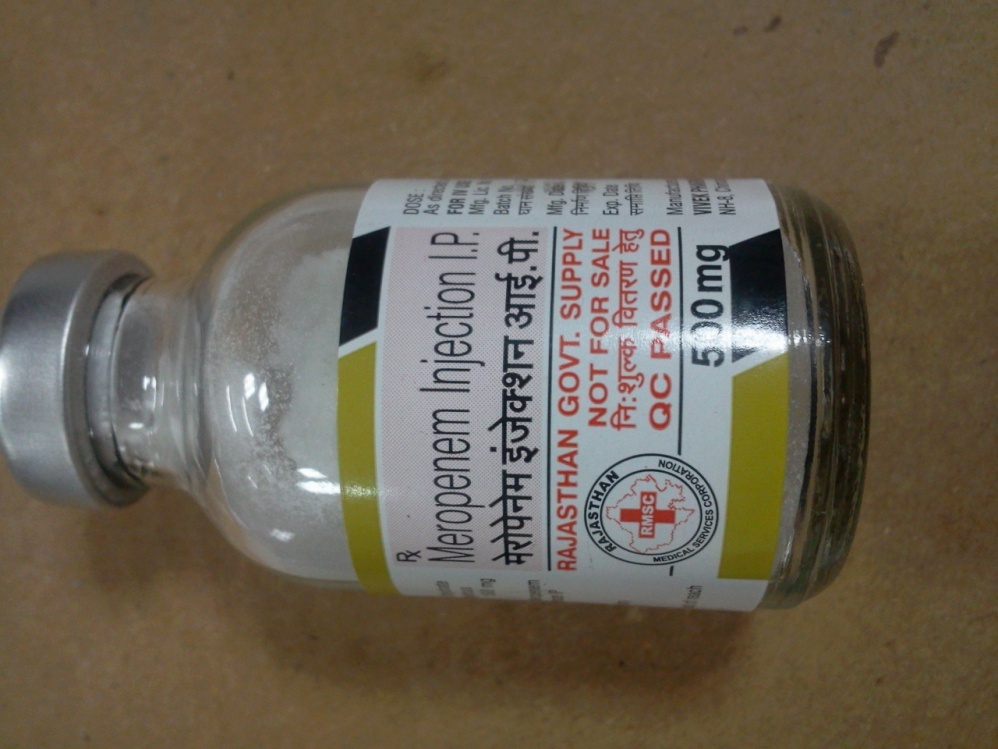 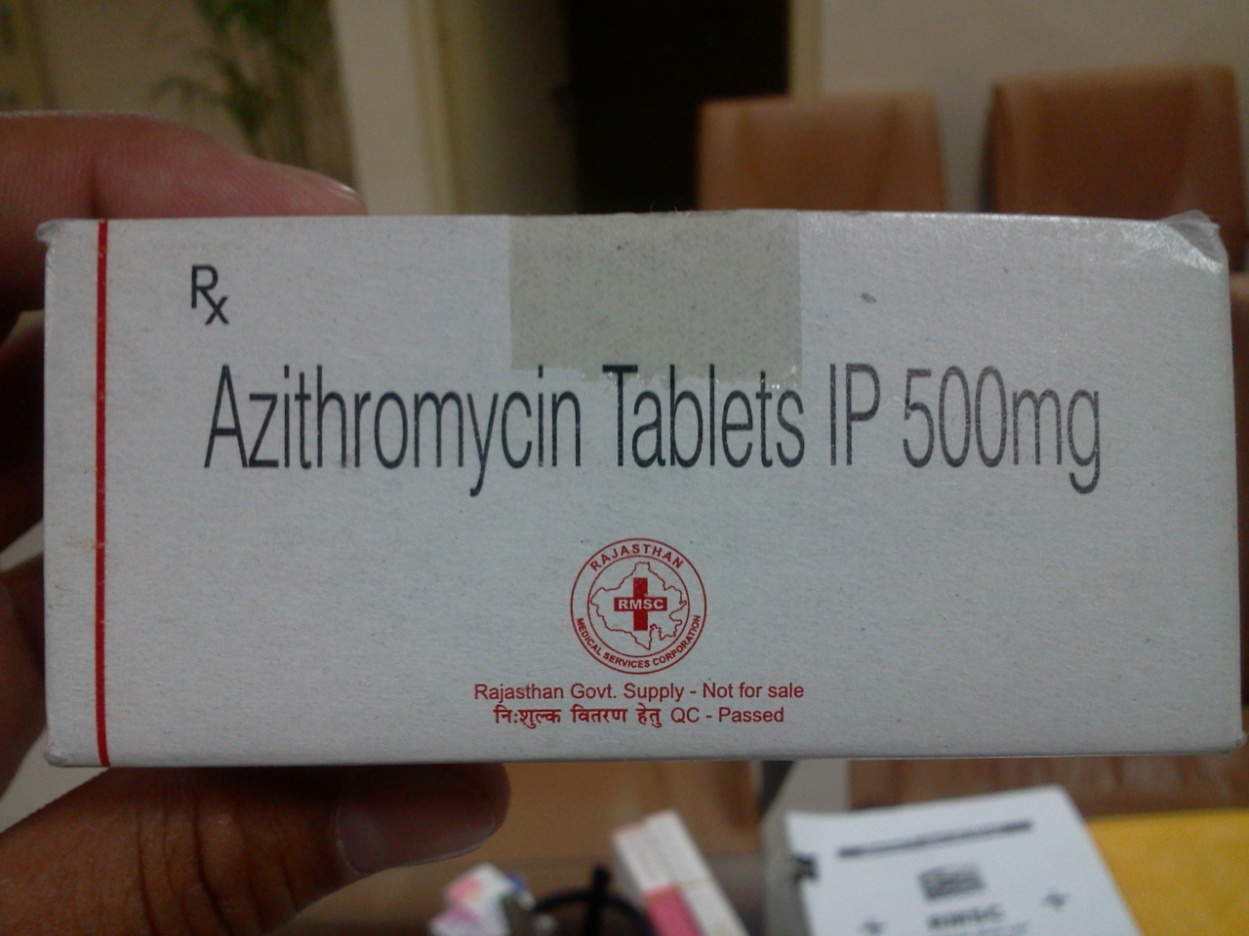 Tab. Azithromycin 500 mg  (10 Tabs)
Price Rs.58.80
Inj. Meropenam 500 mg   (1 vial)
Price Rs.113.74
25 ANTICANCER DRUGS
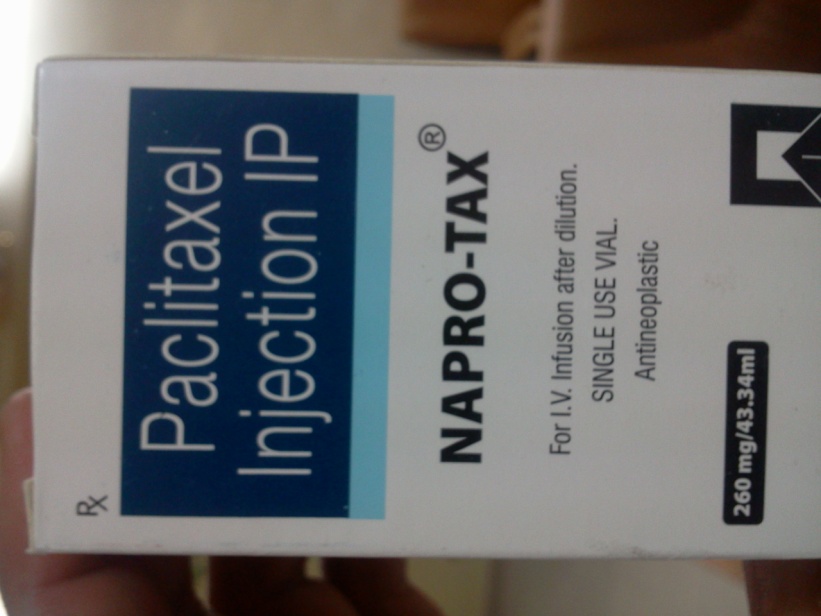 Inj. Paclitaxel 260 mg (1 vial)
Price Rs. 714.40
35 DRUGS FOR HEART DISEASE
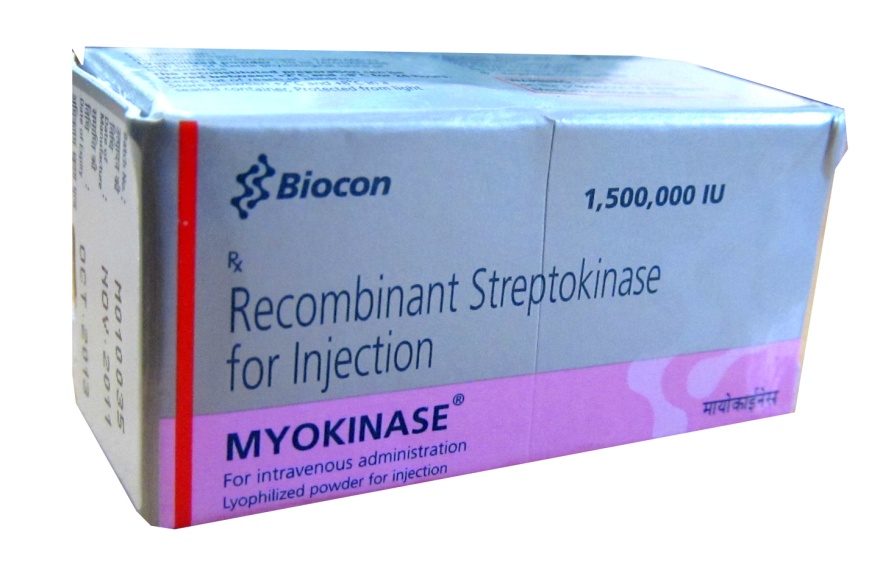 DIABETES
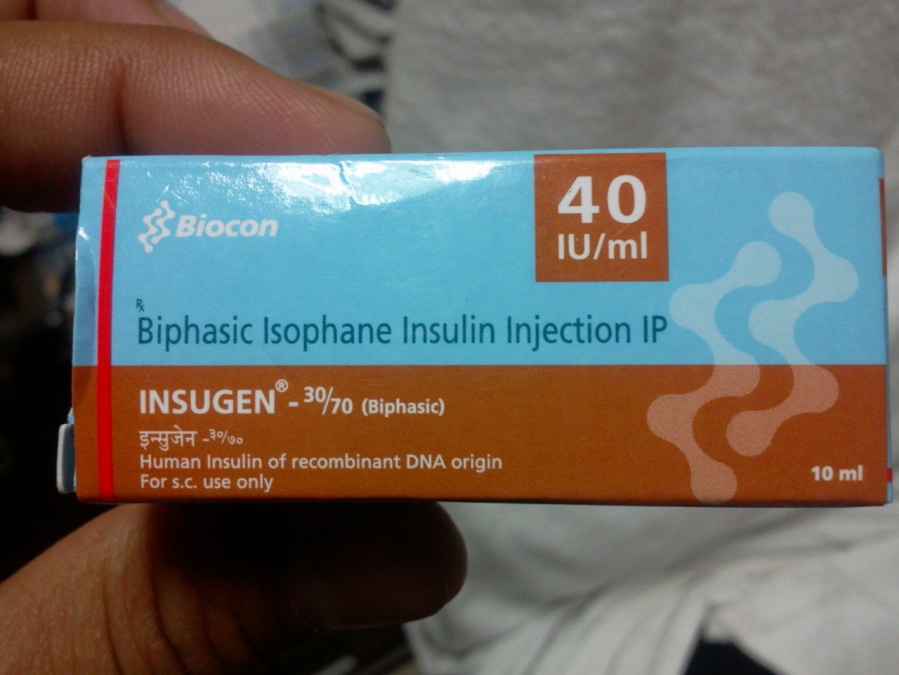 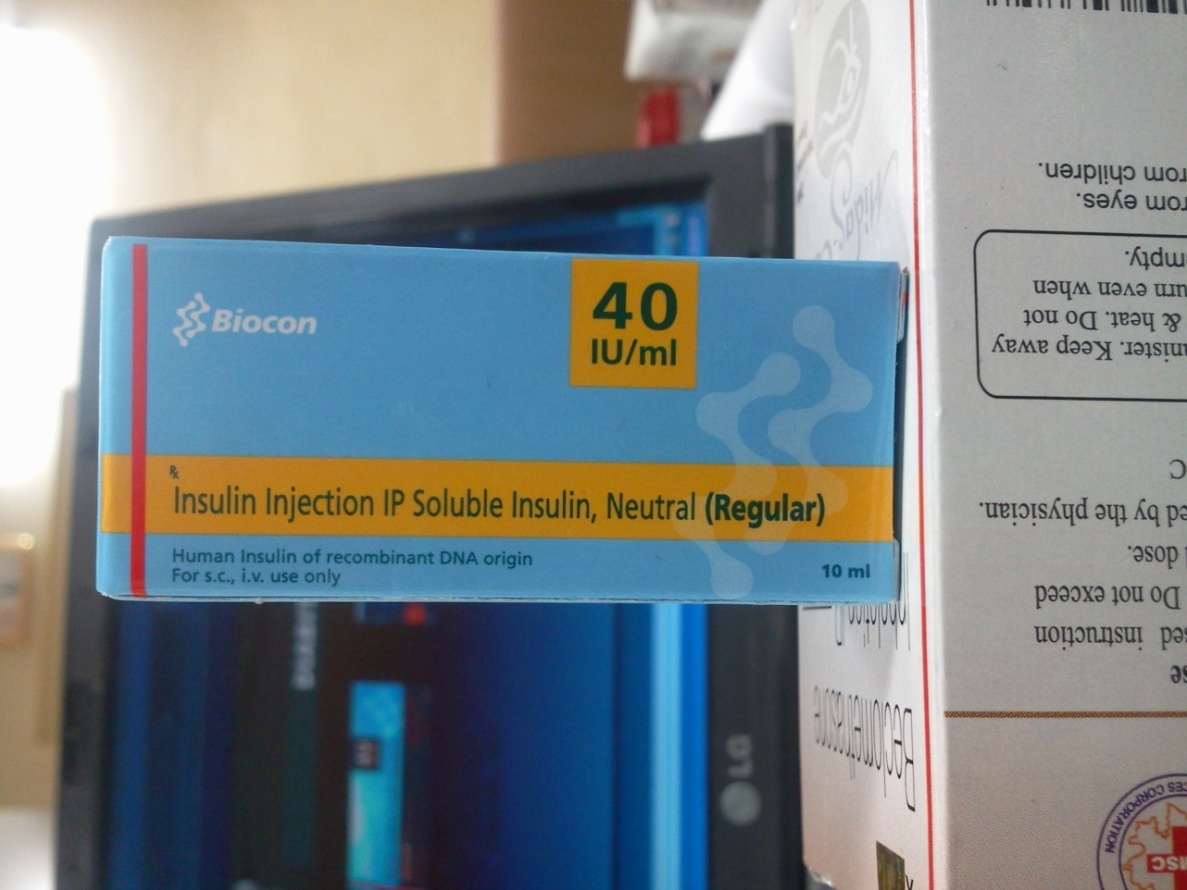 Inj. Biphasic Insulin 30/70 
(10 ml vial)
Price Rs. 46.5
Inj. Insulin regular
(10 ml vial)
Price 46.93
For PREGNANT WOMEN
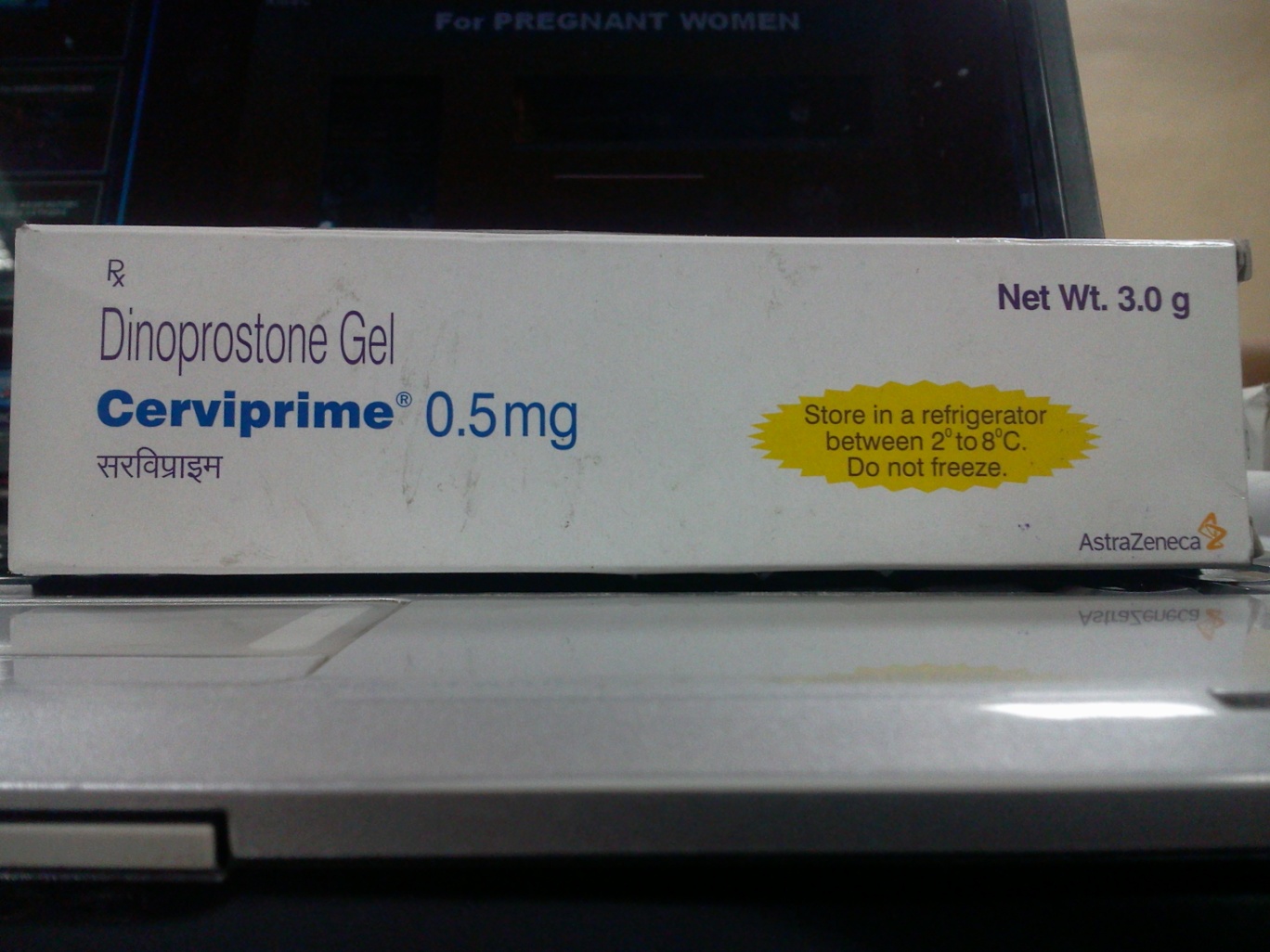 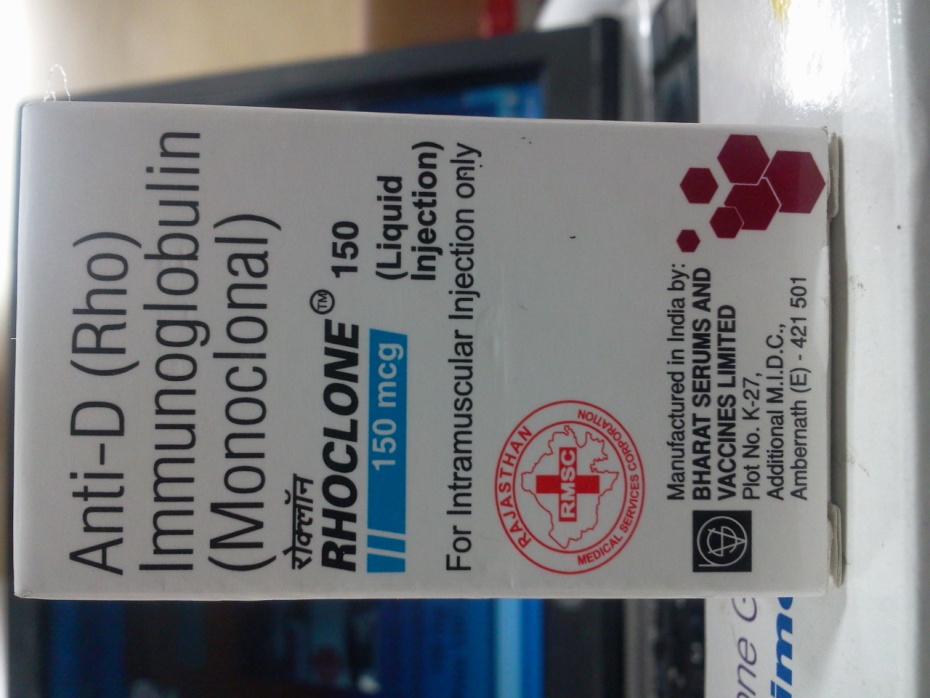 Dinoprostone Gel 0.5 mg
(in syringe)
Price Rs.173.25
Inj. Human Anti D Immunoglobulin
150 mg
Price Rs.1207.50
12 drugs for RESPIRATORY DISEASE & ASTHAMA
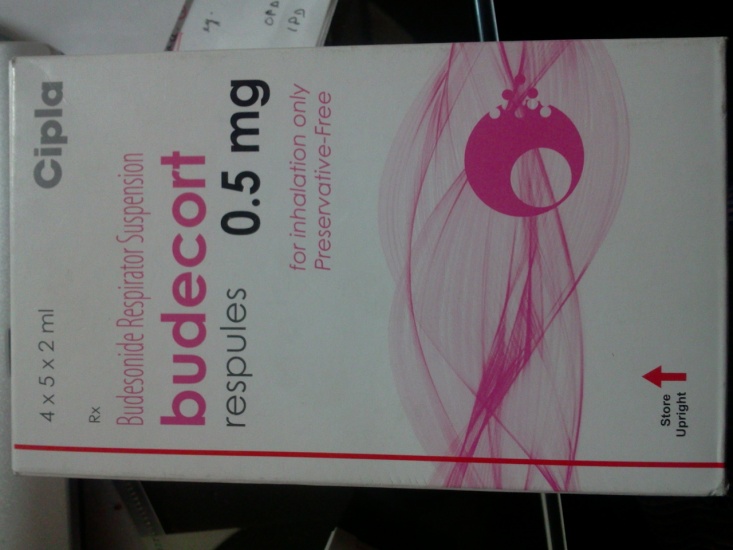 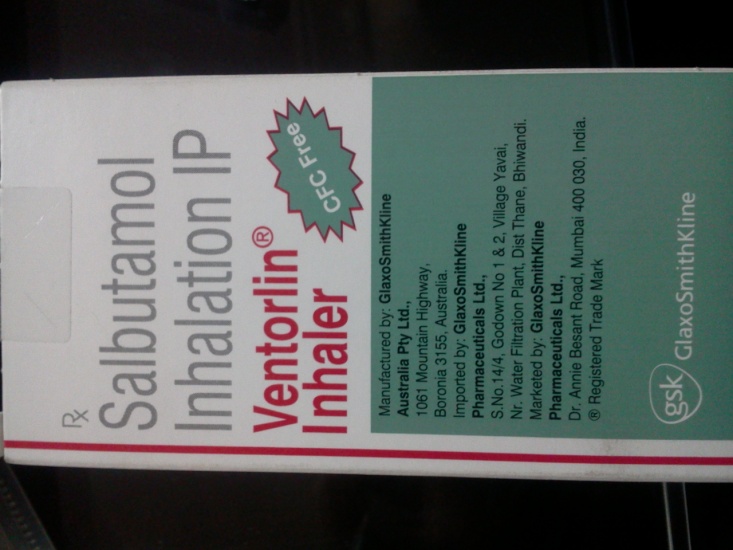 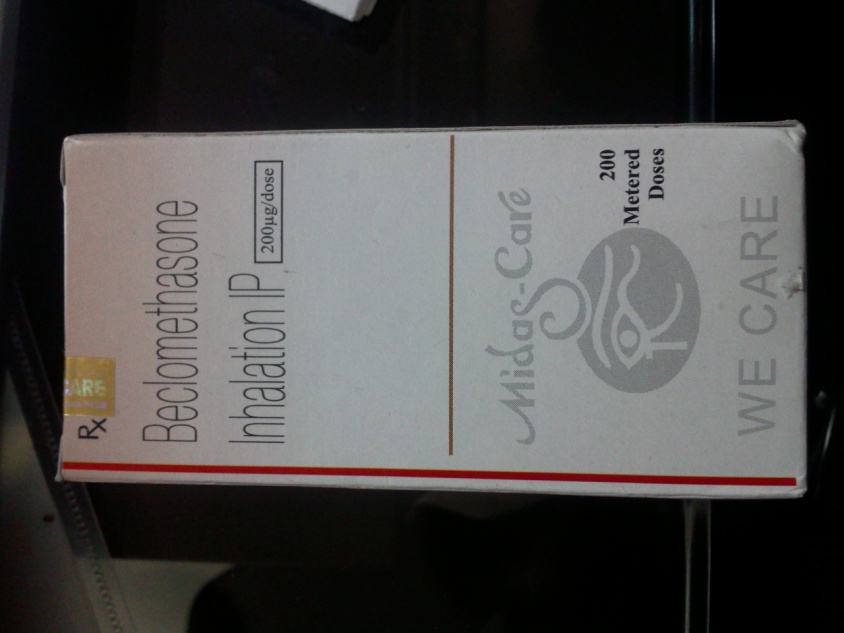 Beclomethasone Inhaler (200 doses)
Price Rs. 129.95
Budesonide Nebulizer
Suspension (2 ml amp)
Price Rs. 11
Salbutamol Inhaler (200 doses)
Price Rs. 52.34
ANTI RABIES & ANTI SNAKE VENOM Injections
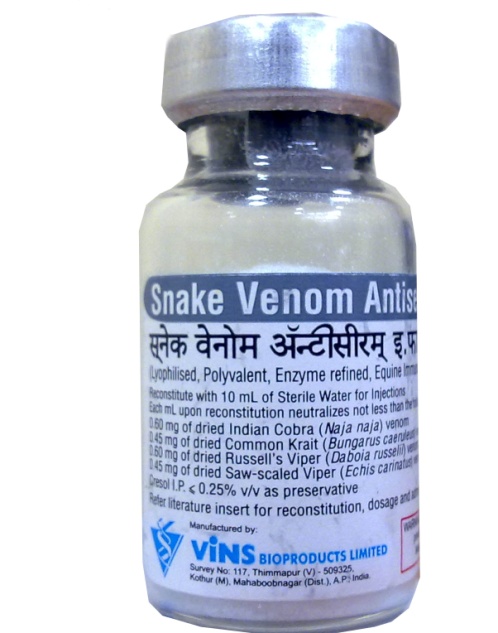 SURGICALS & SUTURE ITEMS
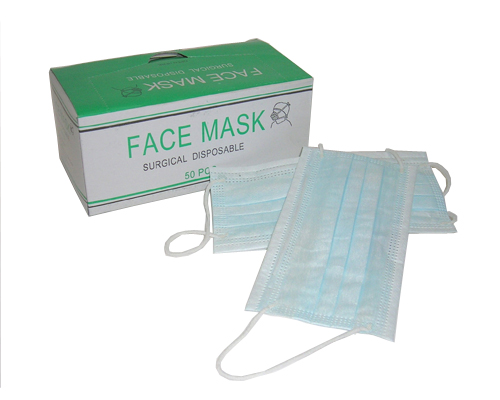 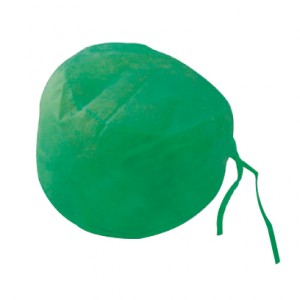 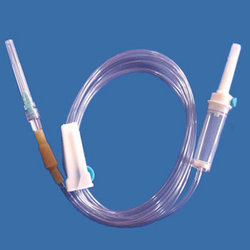 Disposable Syringe
IV Set
Surgical Cap
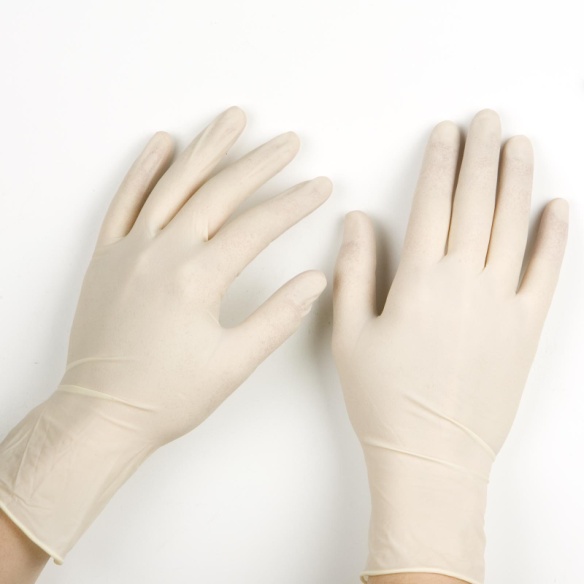 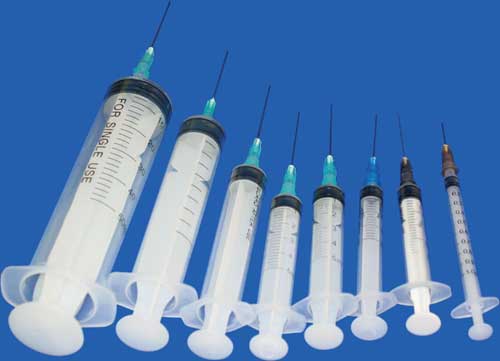 Gloves
Disposable Syringe
IMPACT
1. INCREASE IN NUMBER OF PATIENTS IN GOVT. INSTITUTES
From 2nd Oct 2011 to 31st March 2012
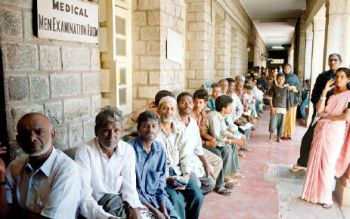 IMPACT
2. DECREASE IN OUT OF POCKET EXPENDITURE
Everyday we are giving drugs to more than 2 Lac patients

The average cost per patient is around Rs.12 - 30

Otherwise the cost of drugs purchased from the market use to cost around Rs.300 - 500.
IMPACT
3. OUT OF POCKET EXPENDITURE SAVINGS

RMSC  cost       		Rs. 507 crore
Market cost		 	Rs. Over 3000 crore
Savings to the Govt.	Approx Rs. 2500 crore

Due to procurement by generic name
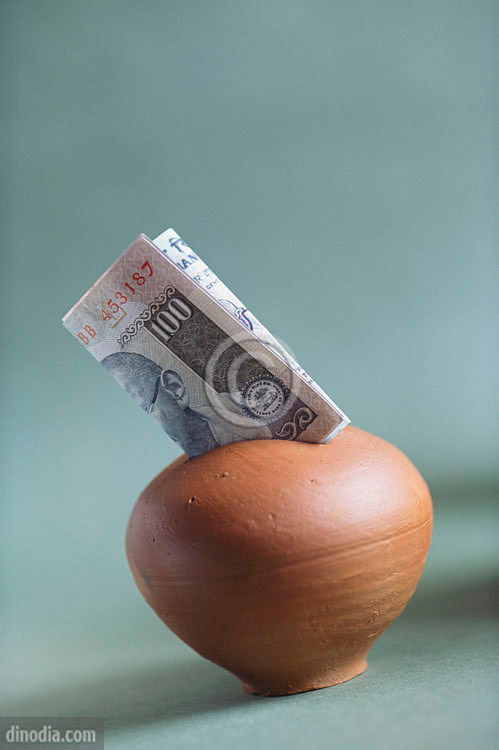 IMPACT
4. Comparison of costs of treatment using generic v/s branded drugs. (in Rs)    Contd…
IMPACT
4. Comparison of costs of treatment using generic v/s branded drugs (in Rs)
IMPACT
5. SMILING PATIENTS & THOUSANDS OF LIVES SAVED
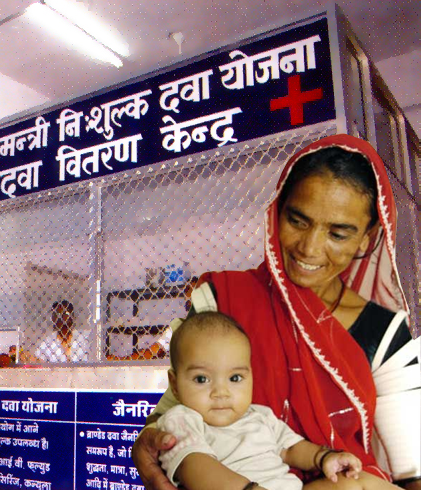 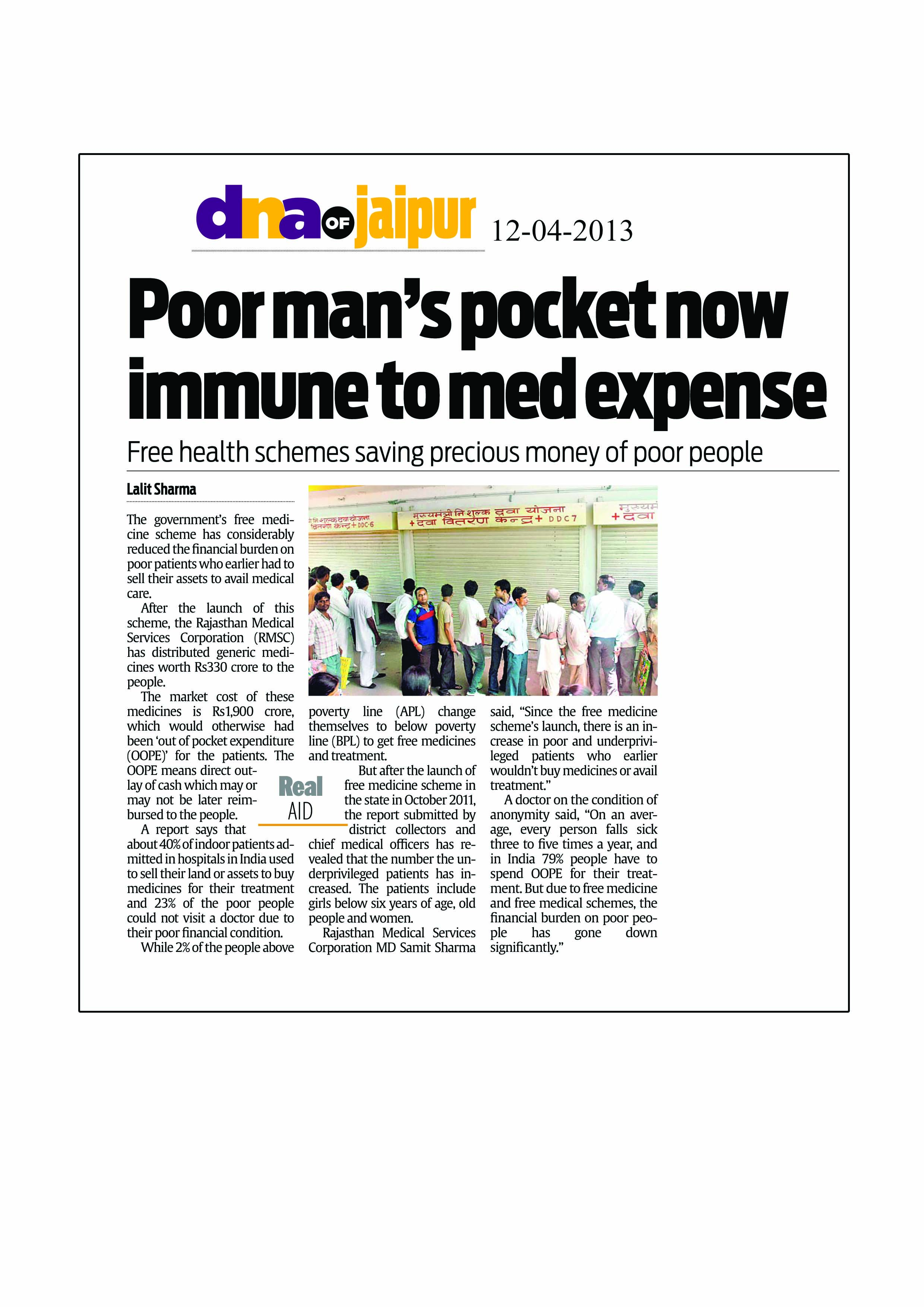 SIDE EFFECT
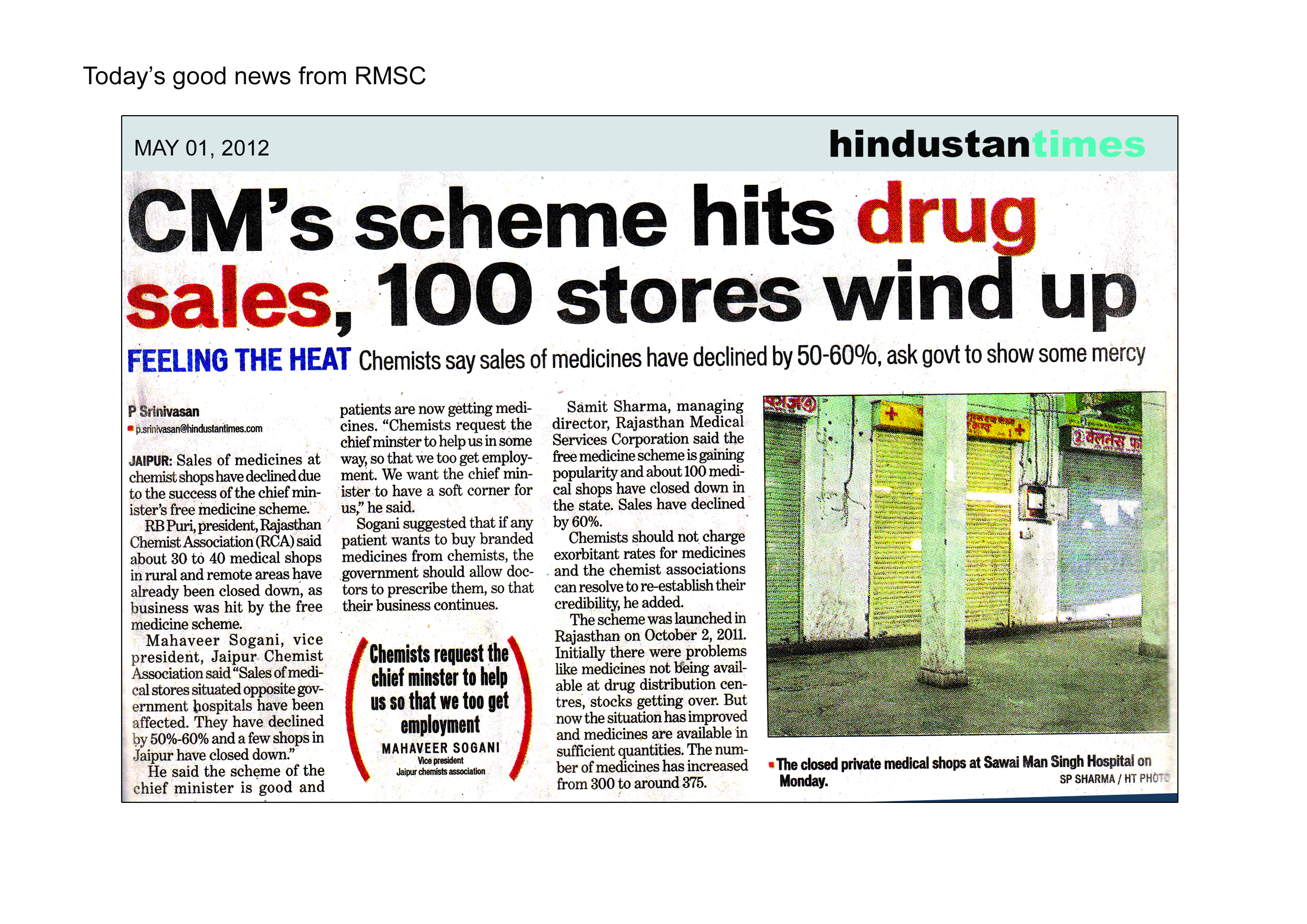 SIDE EFFECT
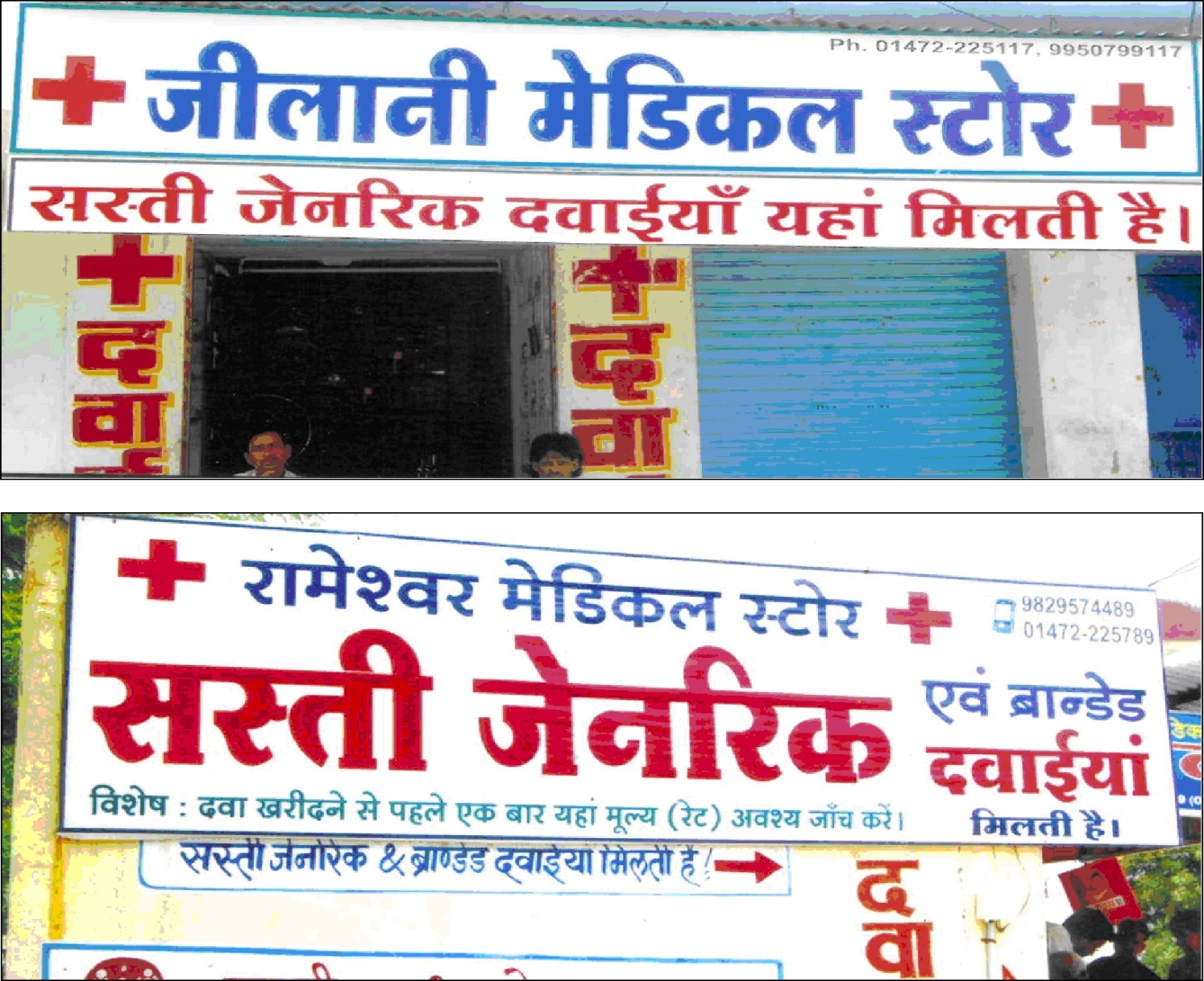 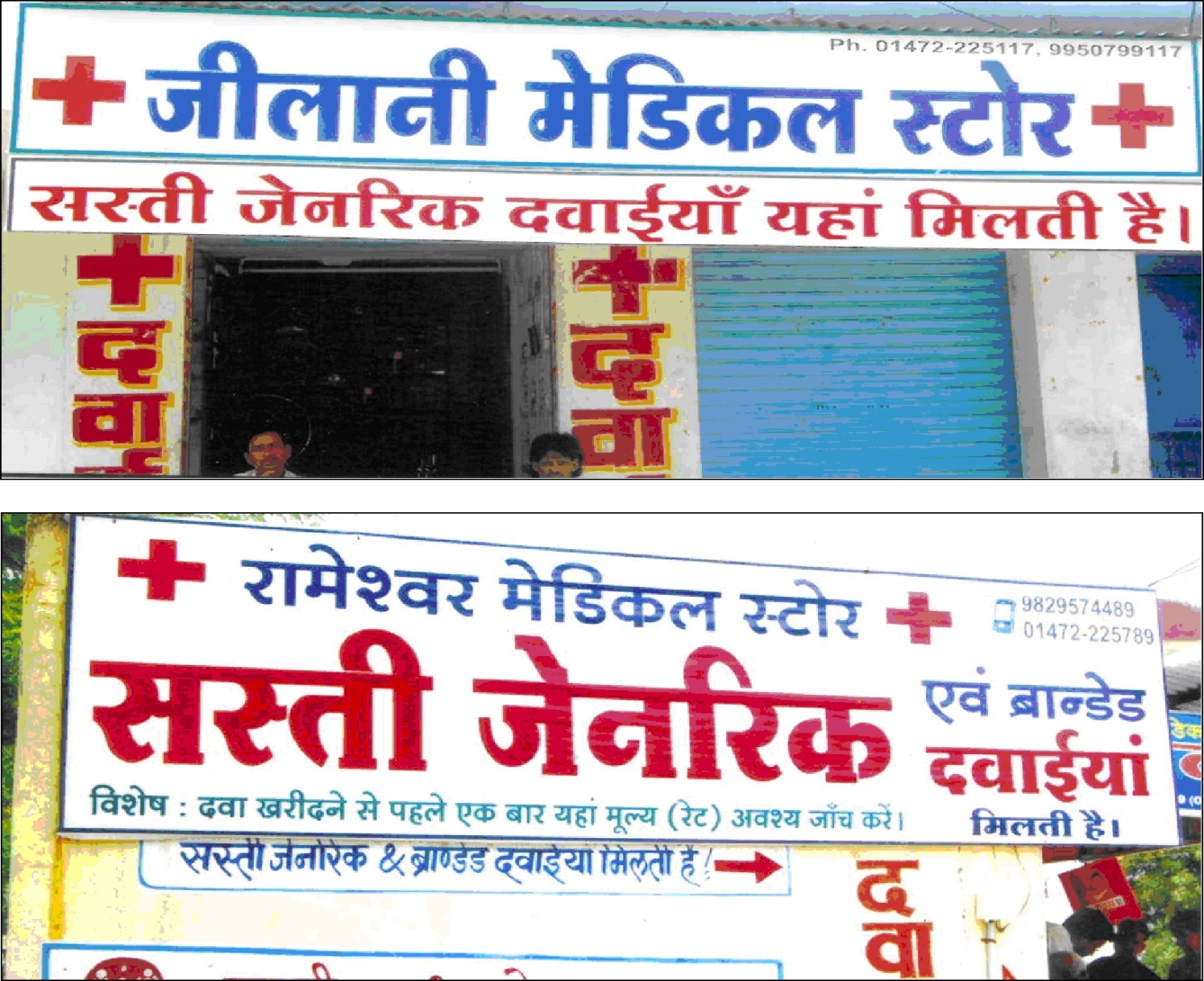 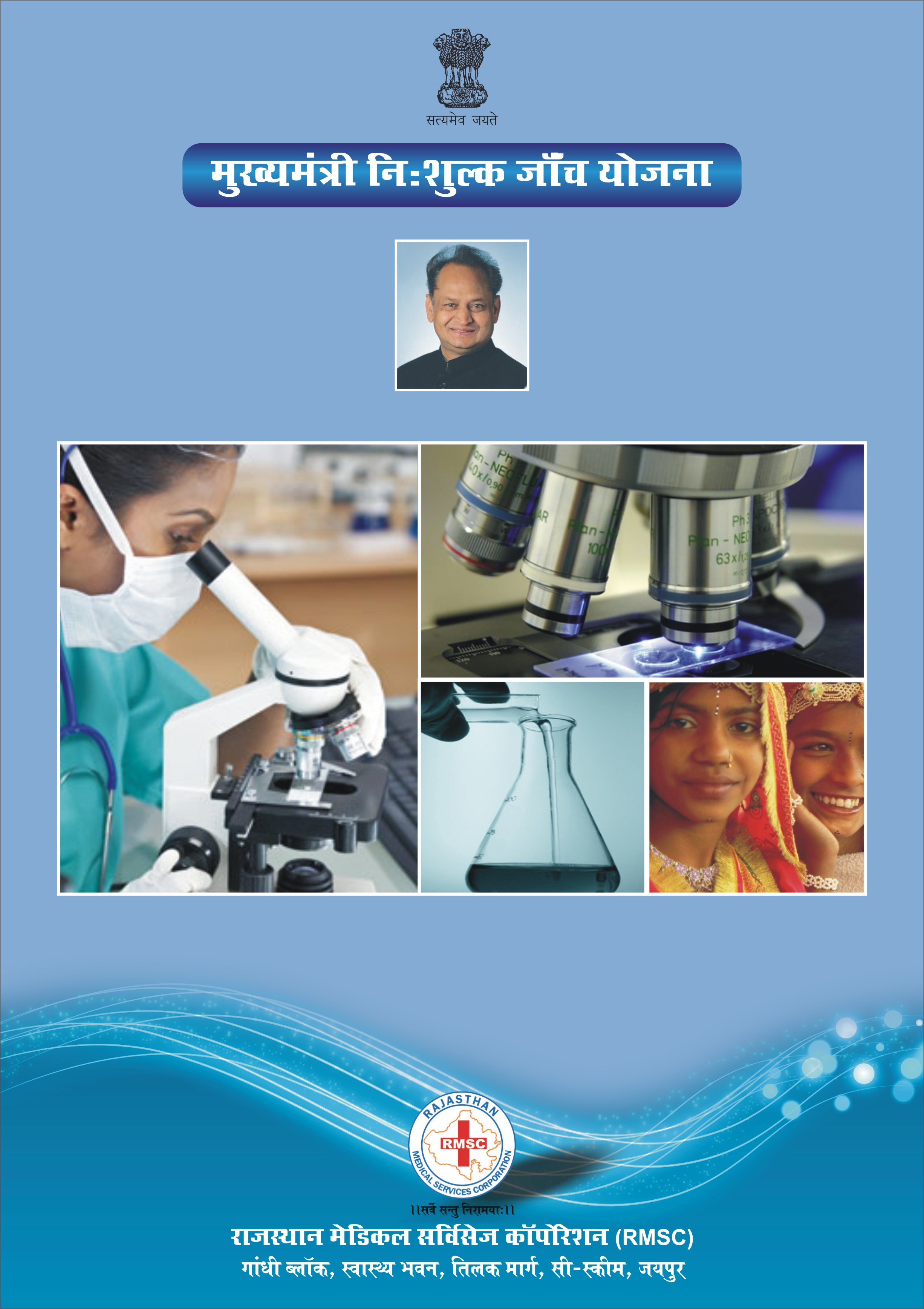 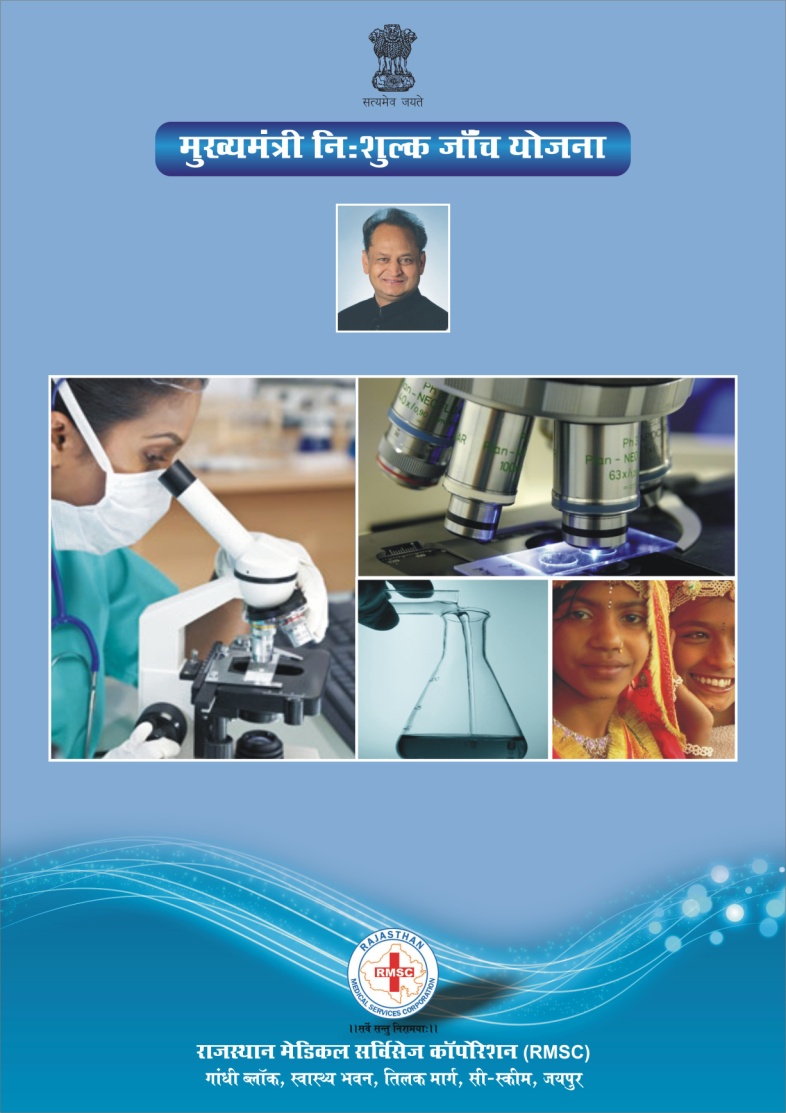 MUKHYAMANTRI NISHULK JANCH YOJNA

Scheme for Free Basic Diagnostic Services 
atPublic Health Institutions
ESSENTIAL COMPONENTS OF HEALTH SERVICES
Services available at the token money for registration at OPD for 
      Rs.2/- or Rs.5/- and in IPD for Rs. 10/-.
    Patients pay only for tests whereas other components are provided 
      free of cost.
GROUPING OF DIAGNOSTIC TESTS.
PACKAGE OF FREE TESTS AT VARIOUS LEVEL OF HEALTH CARE.
BASIC COMPONENTS FOR STRENGTHENING AND MODERNIZATION OF LABORATORIES
Infrastructure
Manpower
Equipment & instruments
Supply of essential reagents and consumables.
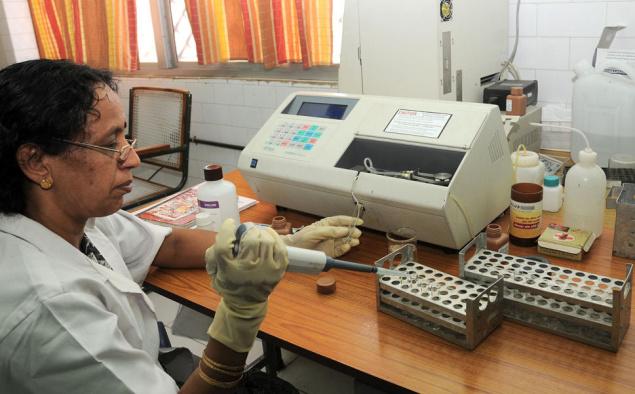 1. CIVIL WORK
2. MANPOWER
3. EQUIPMENTS & INSTRUMENTS. – Contd..
3. EQUIPMENTS & INSTRUMENTS. - Contd..
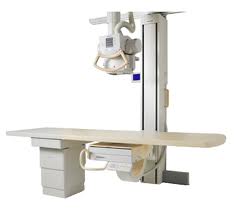 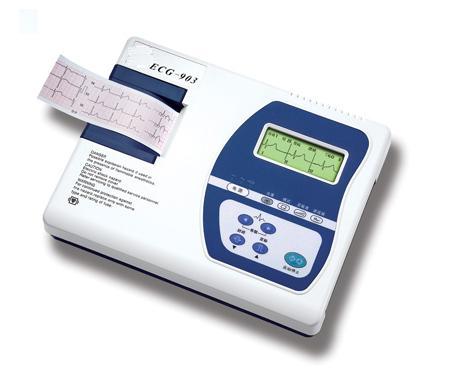 226 X-Ray Machines
352 ECG Machines
3. EQUIPMENTS & INSTRUMENTS.- Contd..
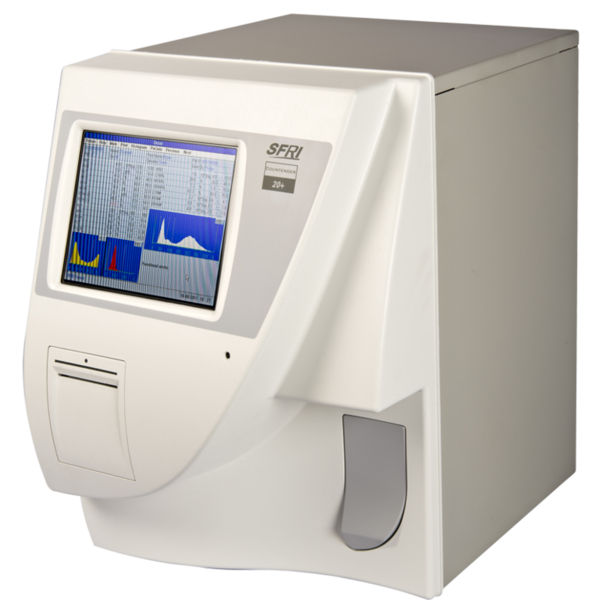 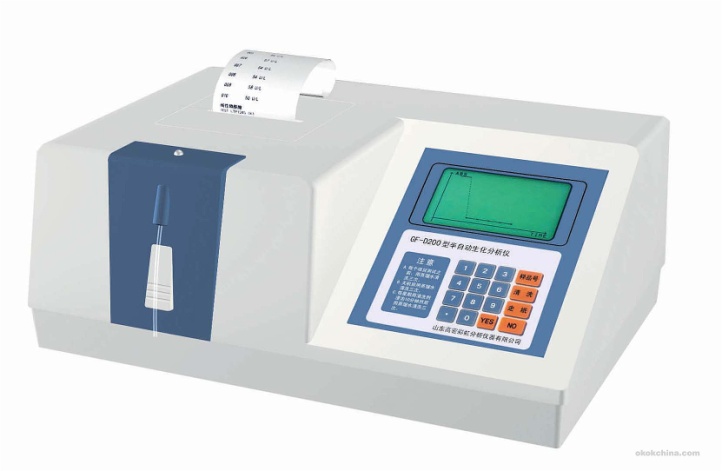 223 Semi Auto Analyzer
454 Three part hematology
Analyzer (CBC)
3. EQUIPMENTS & INSTRUMENTS. - Contd..
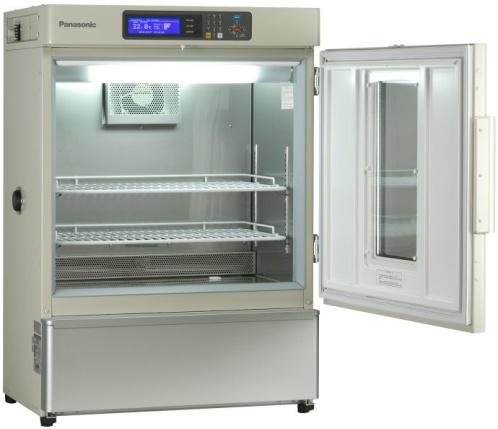 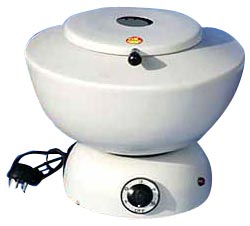 Incubator
Centrifuge machine
4. REAGENTS & CONSUMABLES
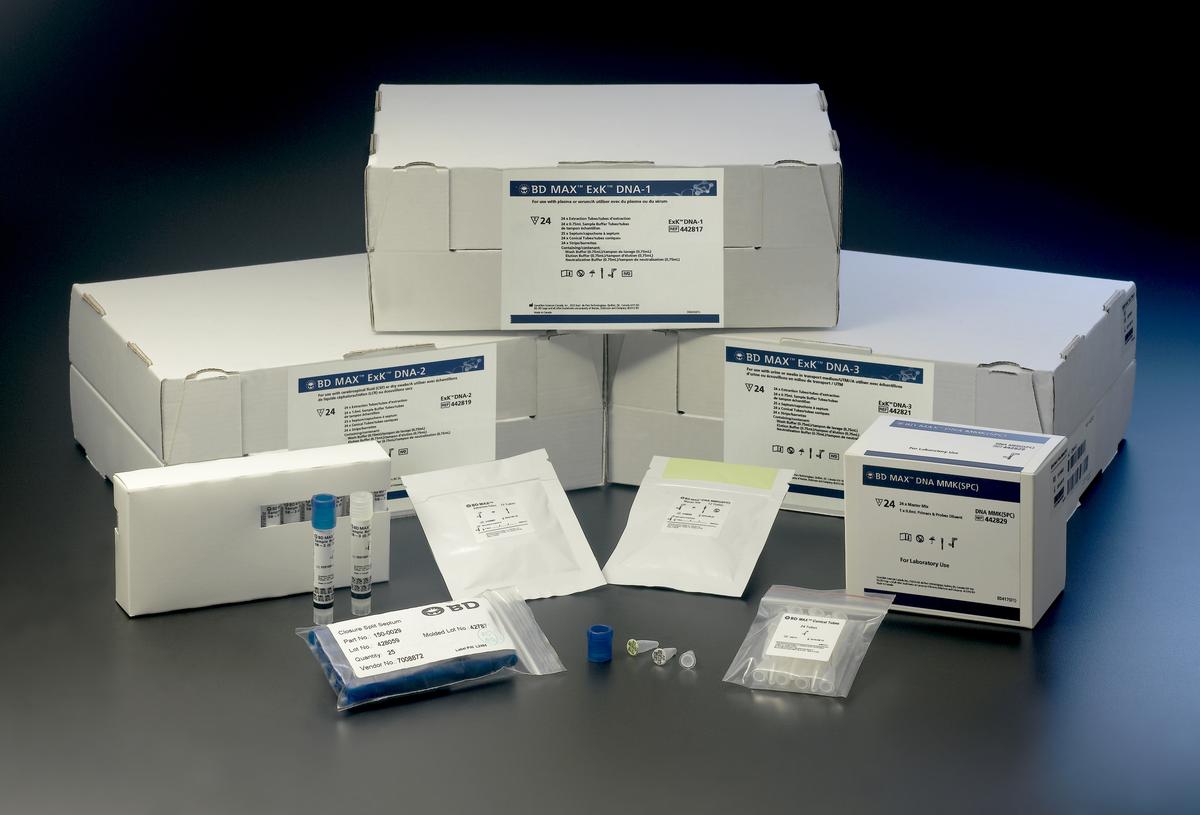 OTHER ACTIVITIES
TRAINING & CAPACITY BUILDING
 PRINTING OF STATIONARY
 LABORATORY SAFETY PROGRAM 
 LABORATORY BIO-WASTE MANAGEMENT
 QUALITY ASSURANCE
E-AUSHADHI - BIO MEDICAL EQUIPMENT MANAGEMENT SOFTWARE
WEB BASED APPLICATION
Equipment inventory module.
Equipment maintenance module.
No. of investigations reporting module.
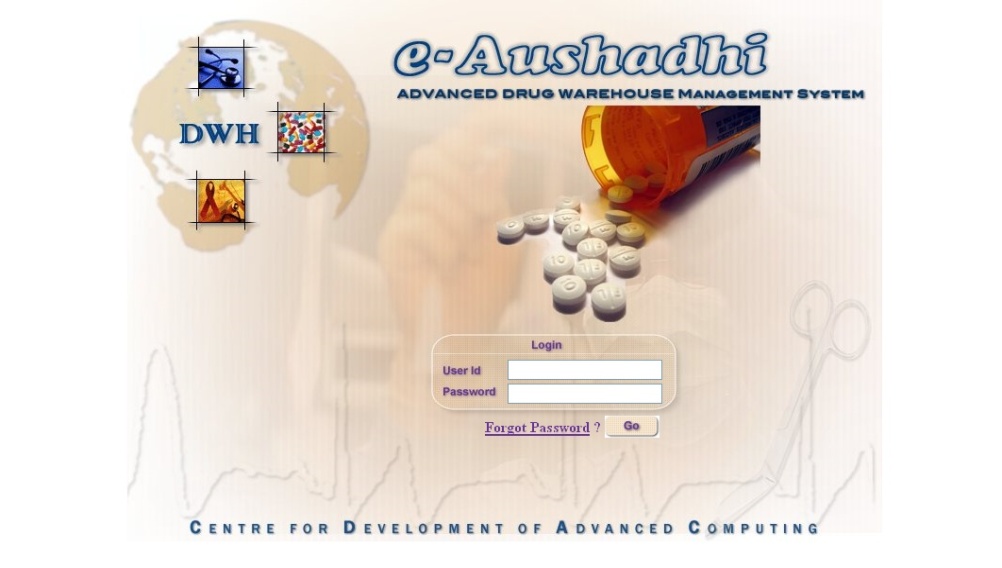 RECENT DEVELOPMENTS AT GOVERNMENT OF INDIA LEVEL
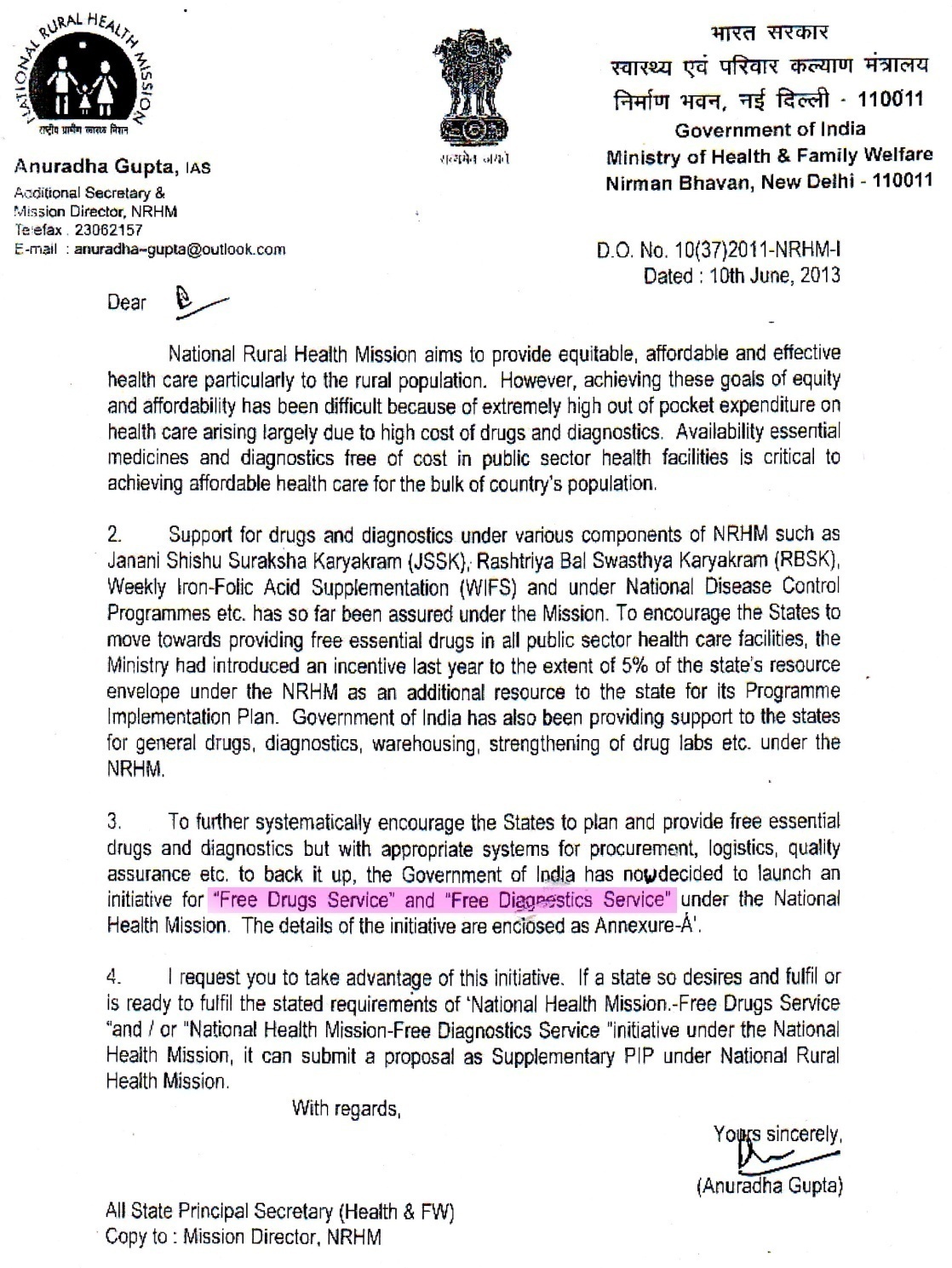 Scheme for support of “Free Medicines & Free investigations
for All” in Public Health
Facilities
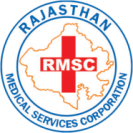 RMSC motto
All essential medicines and
Basic diagnostic tests.
At all public health institutions
At all times
so that
No human being dies for want of treatment
THANK YOUajayaswal2002@yahoo.com0141-2228059, 09413332400